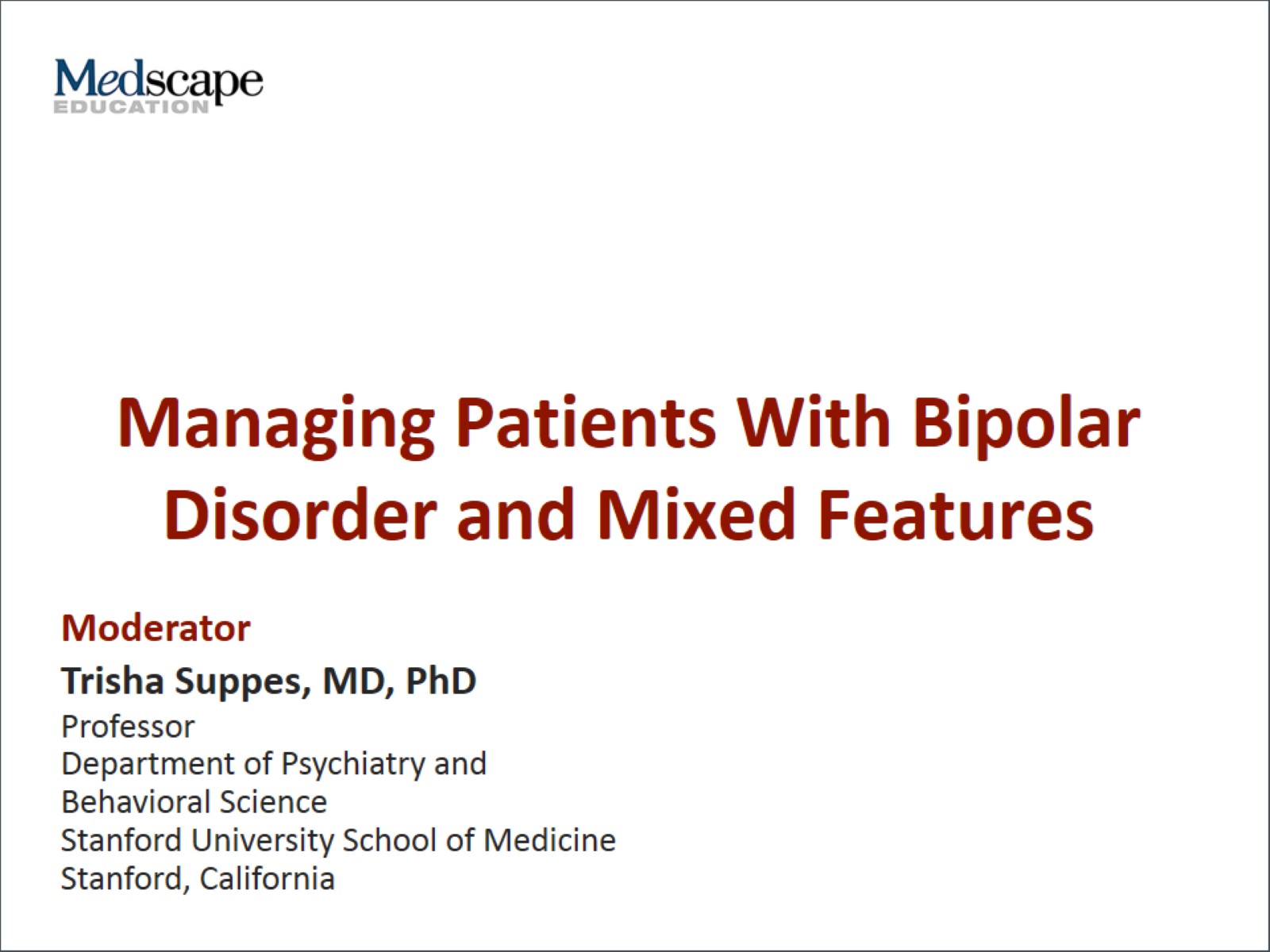 Managing Patients With Bipolar Disorder and Mixed Features
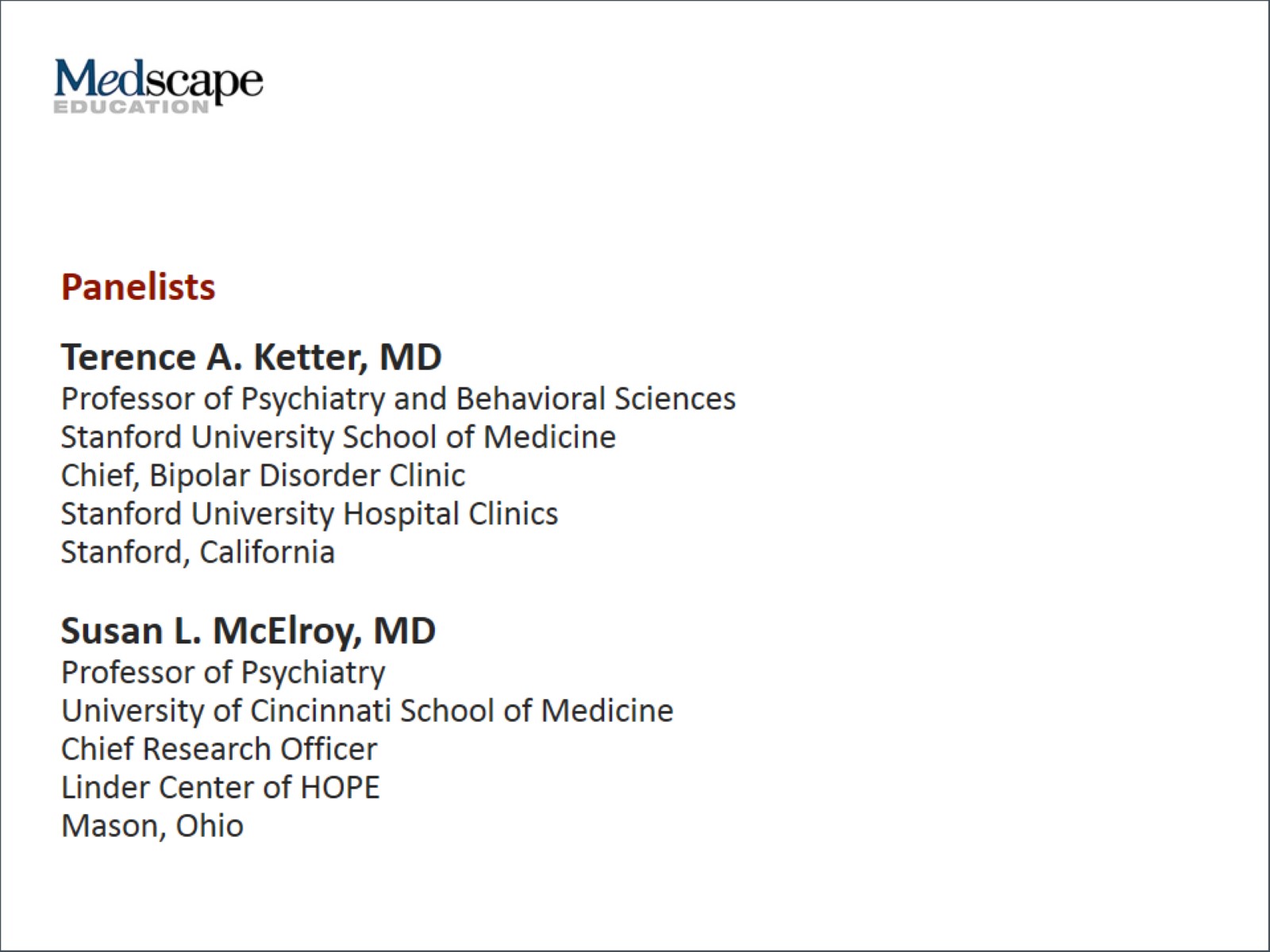 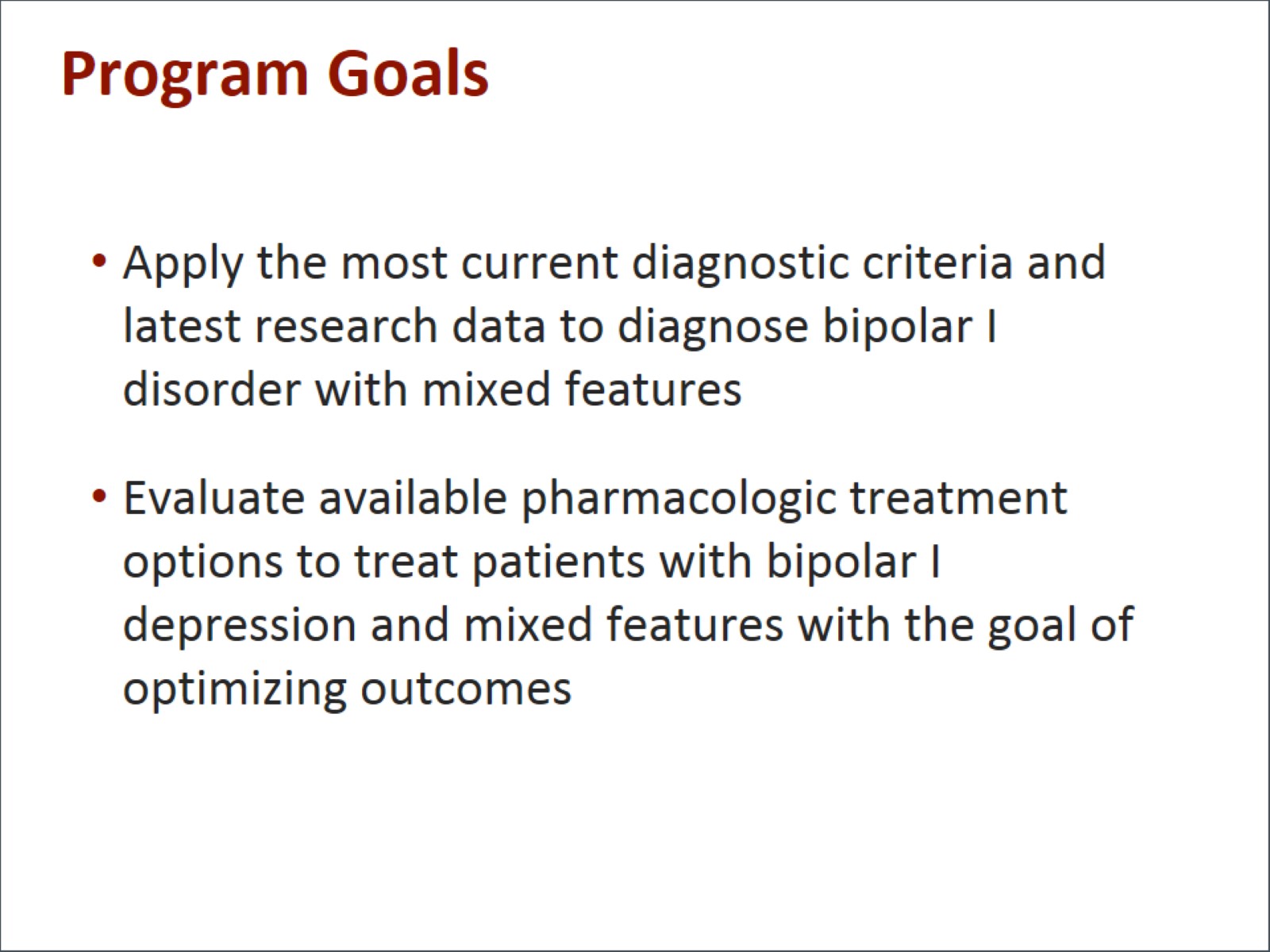 Program Goals
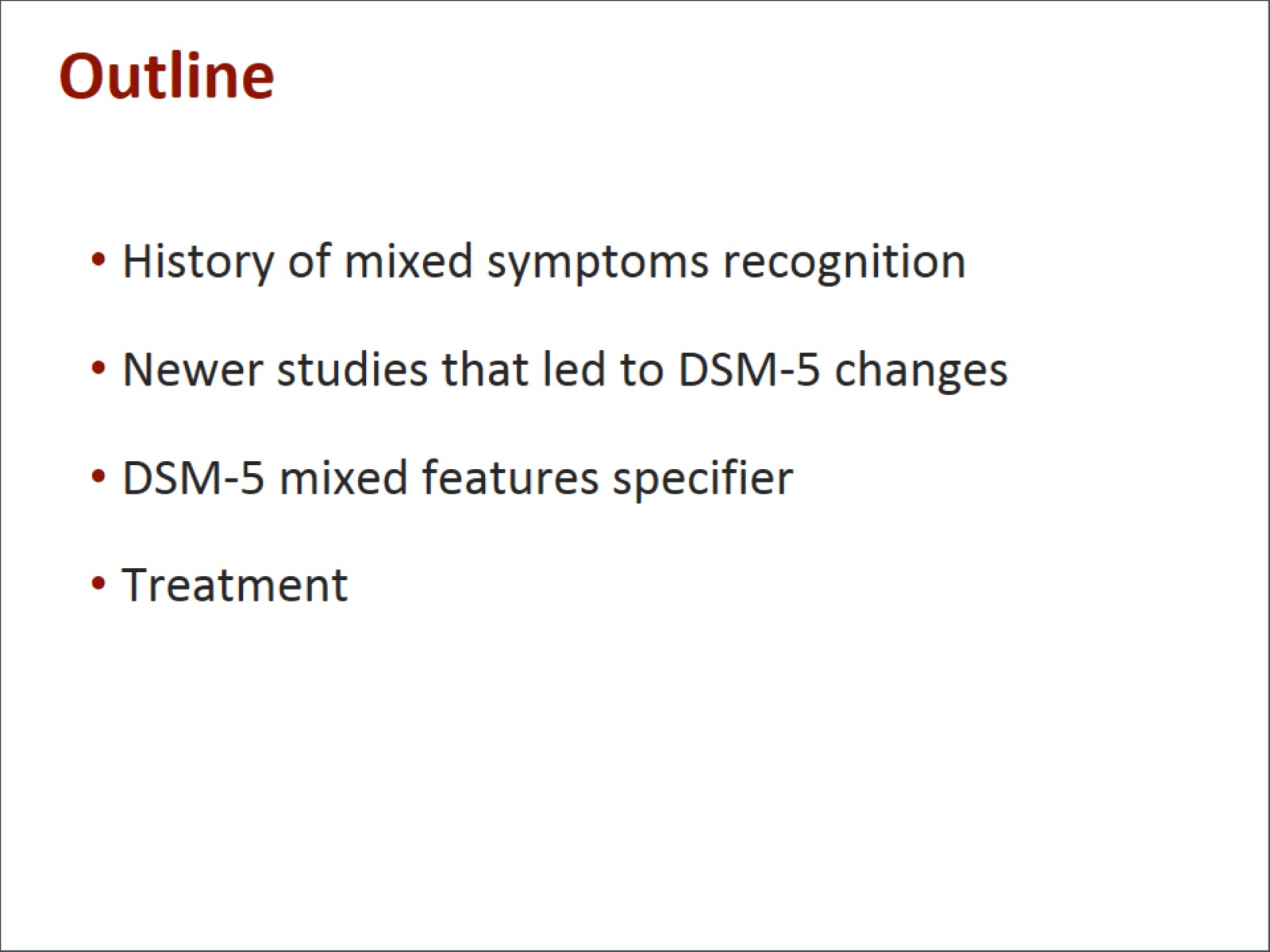 Outline
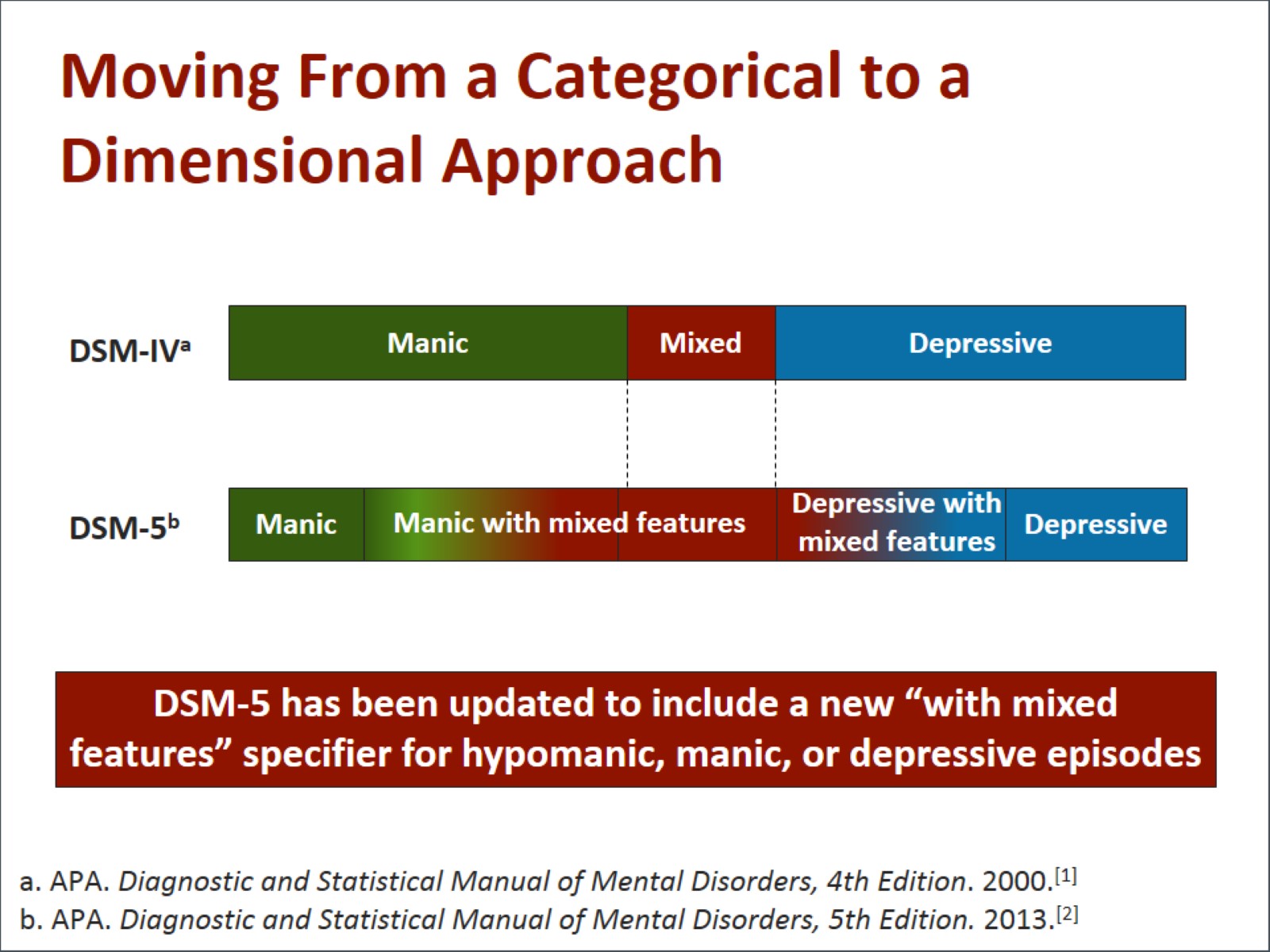 Moving From a Categorical to a Dimensional Approach
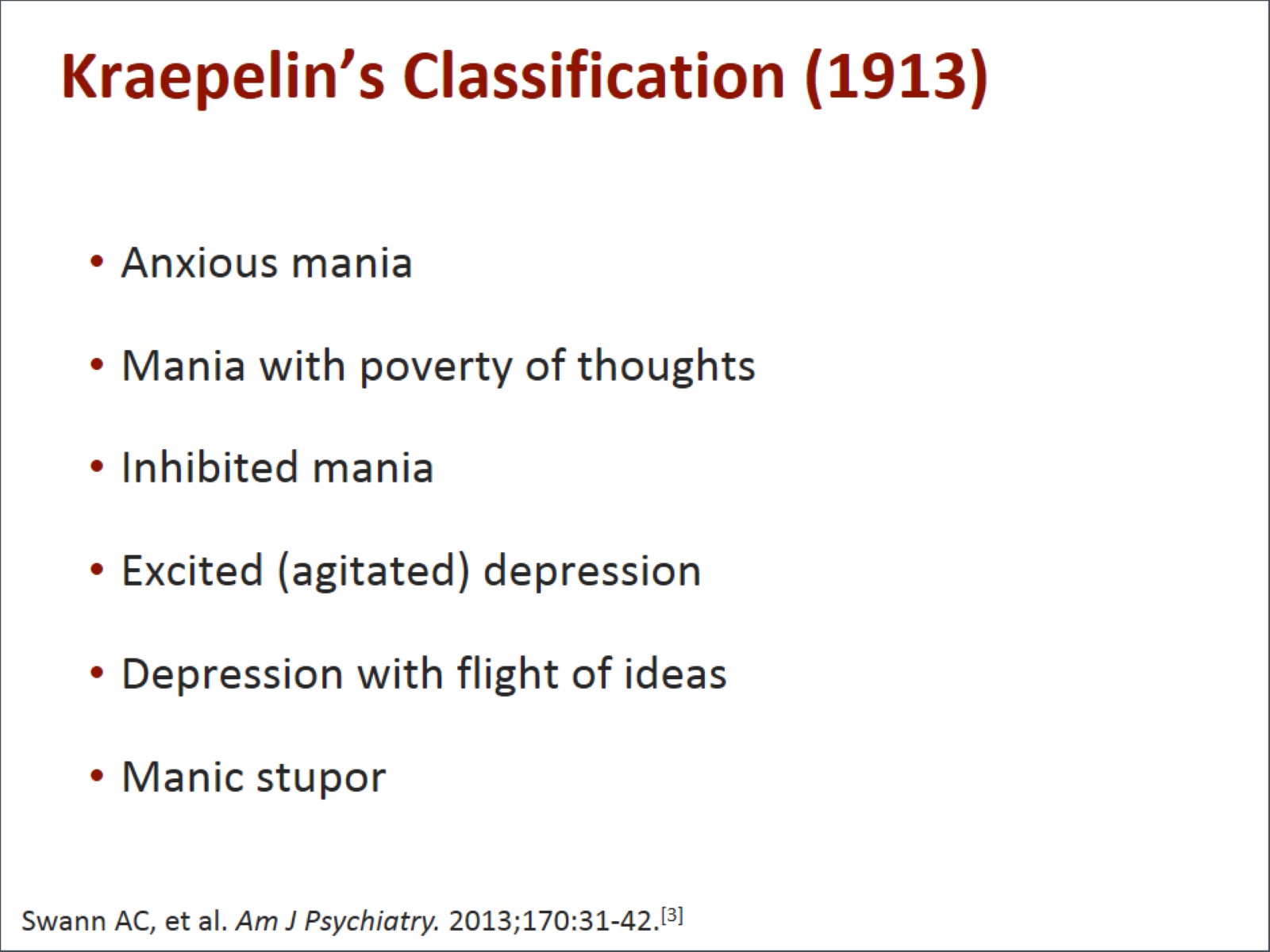 Kraepelin’s Classification (1913)
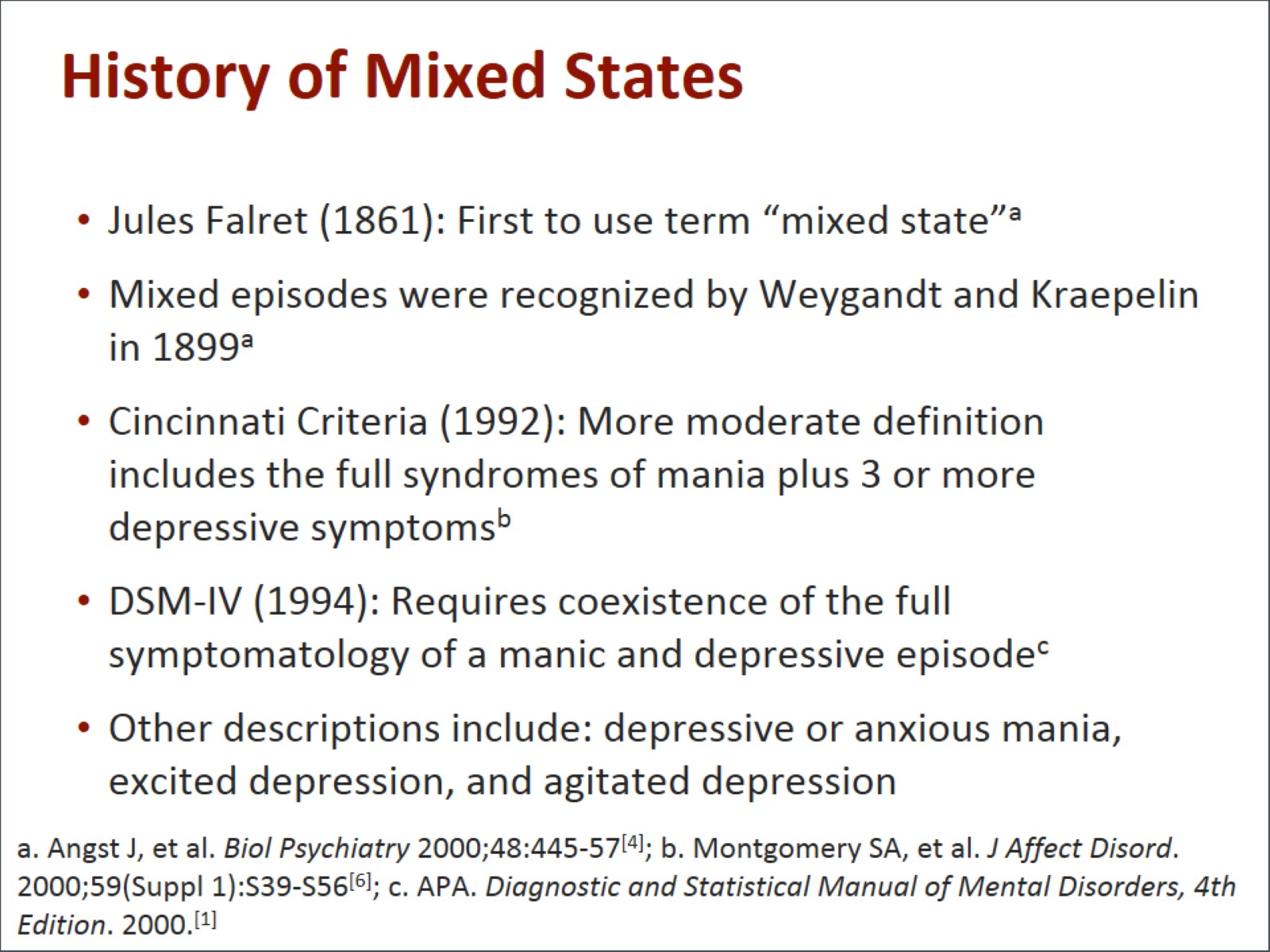 History of Mixed States
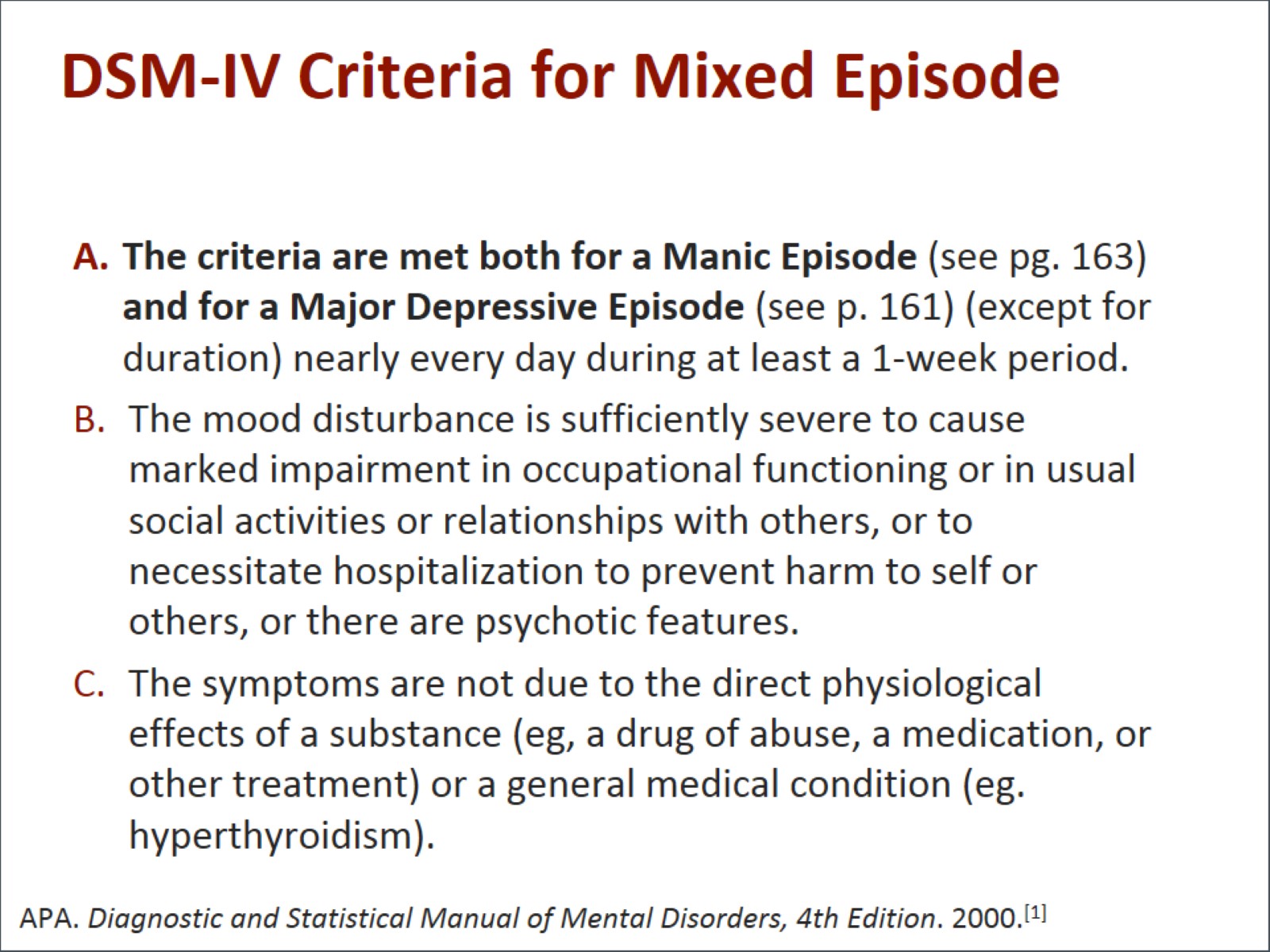 DSM-IV Criteria for Mixed Episode
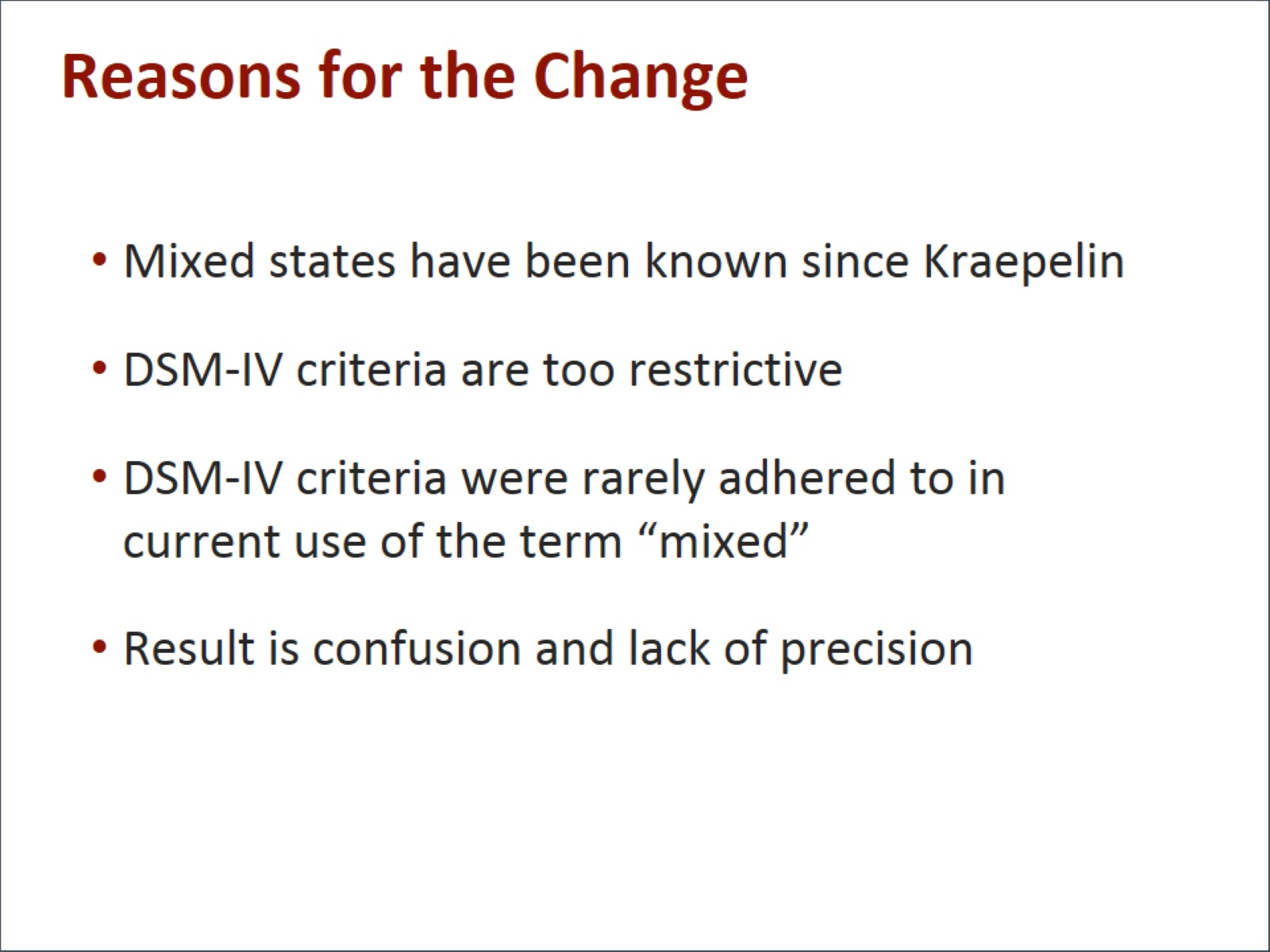 Reasons for the Change
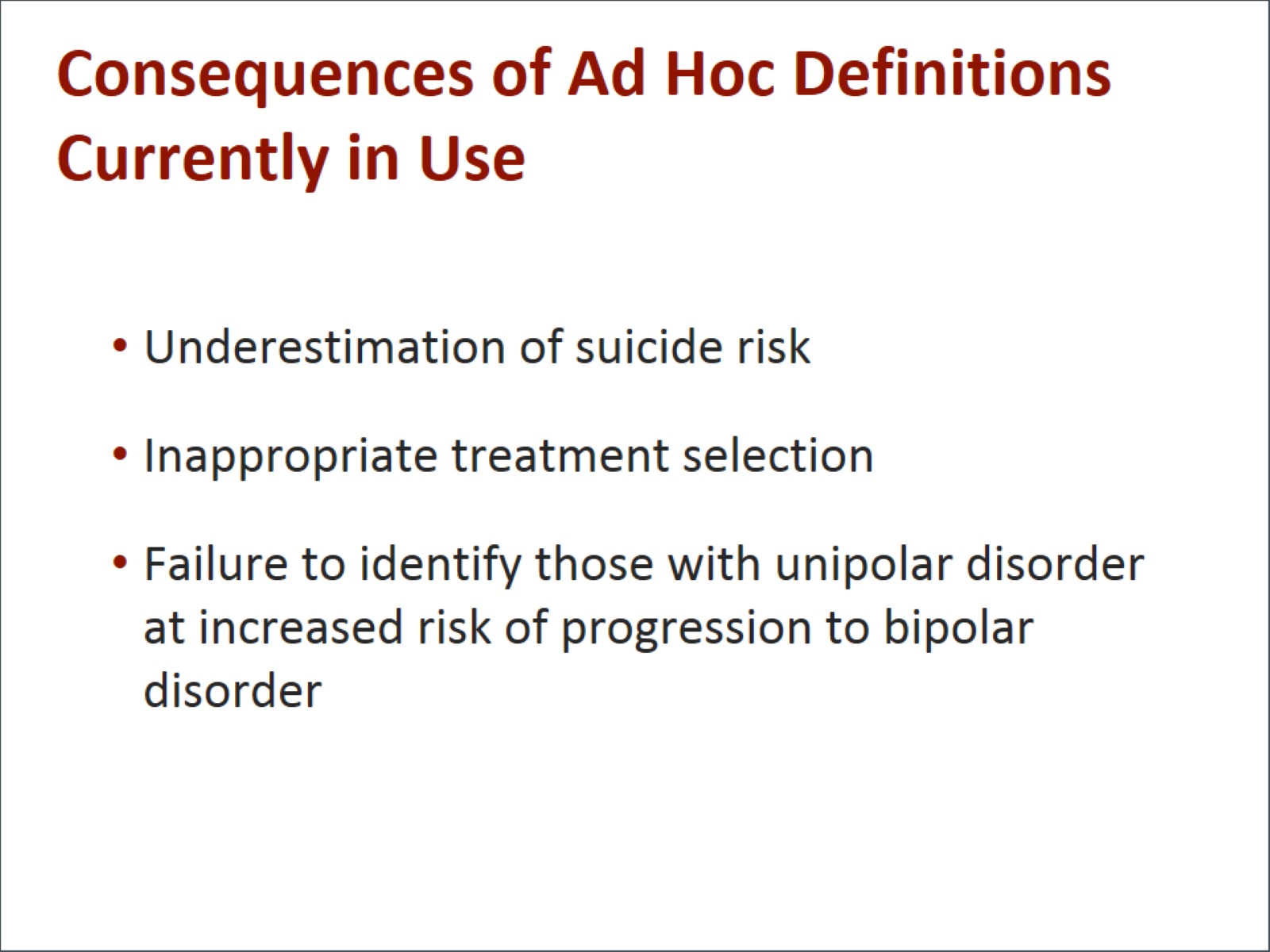 Consequences of Ad Hoc Definitions Currently in Use
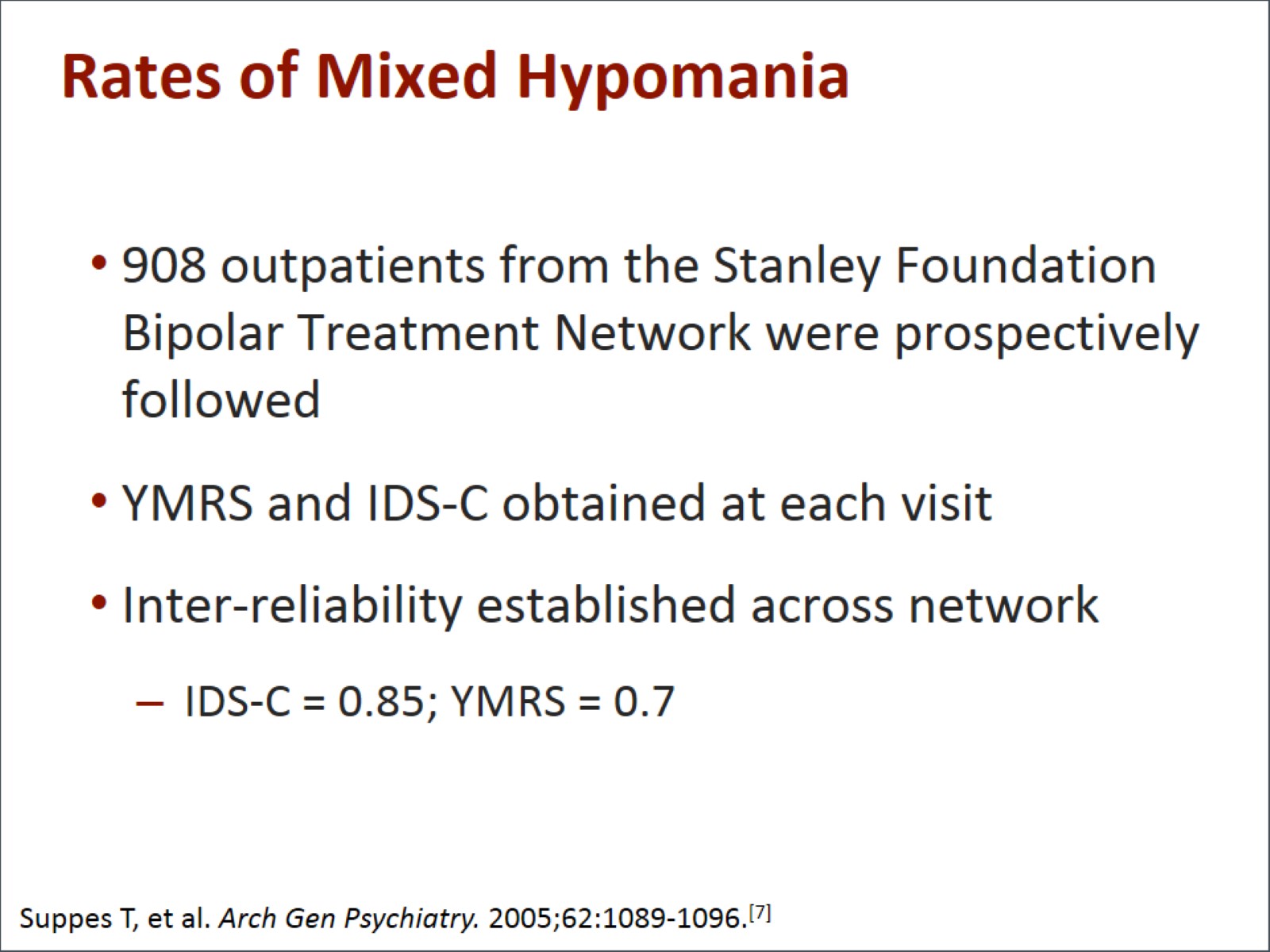 Rates of Mixed Hypomania
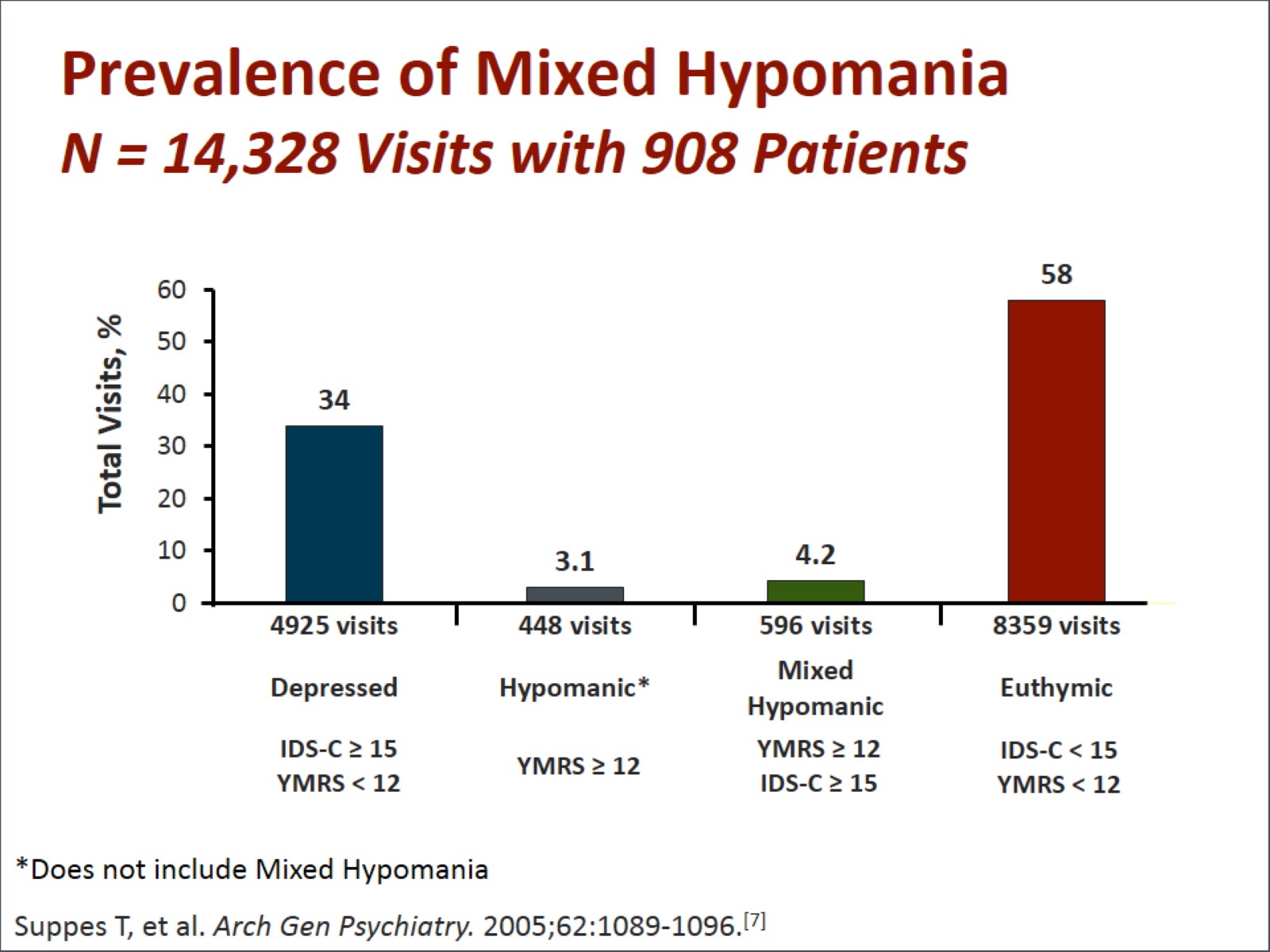 Prevalence of Mixed HypomaniaN = 14,328 Visits with 908 Patients
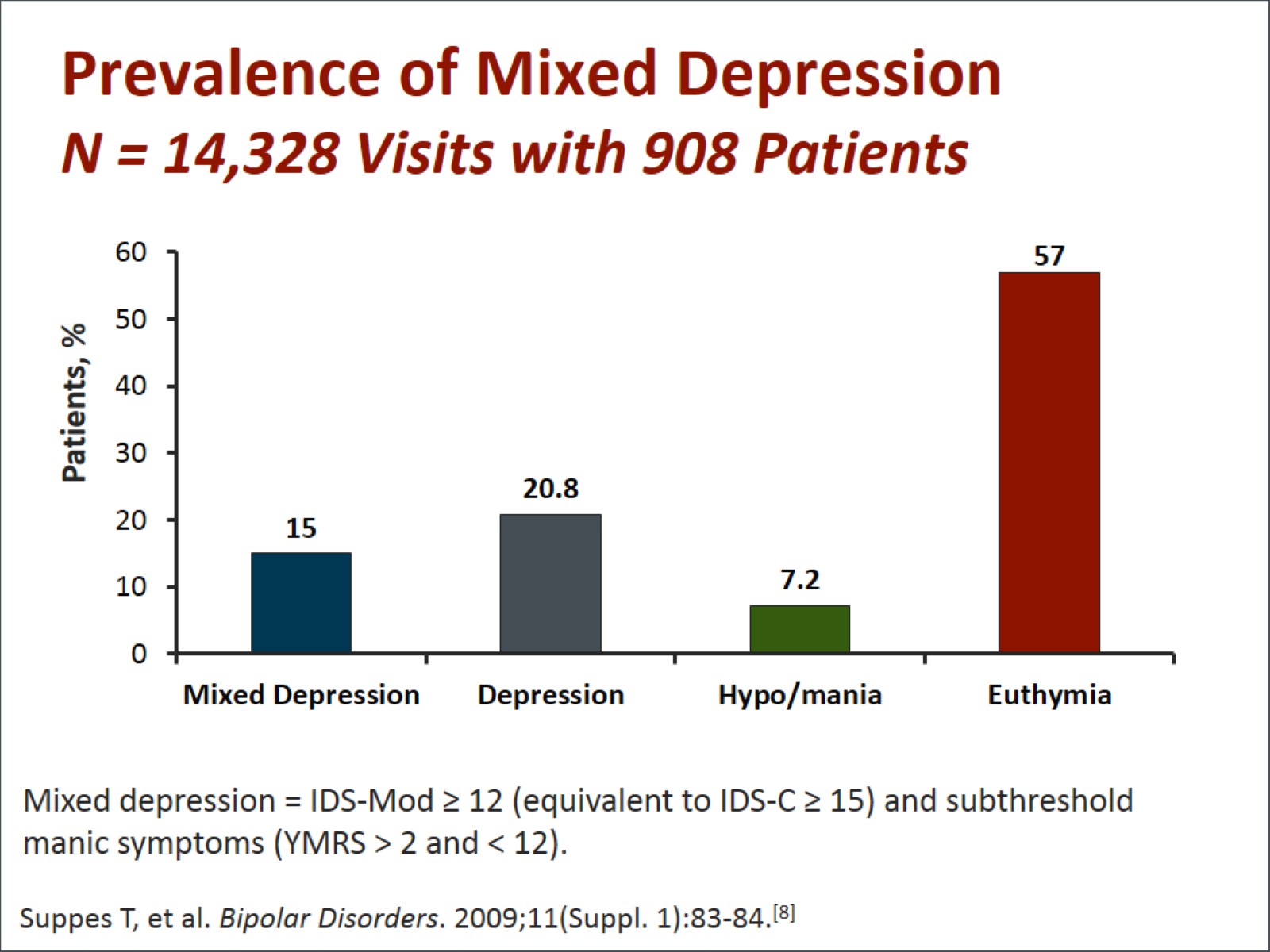 Prevalence of Mixed DepressionN = 14,328 Visits with 908 Patients
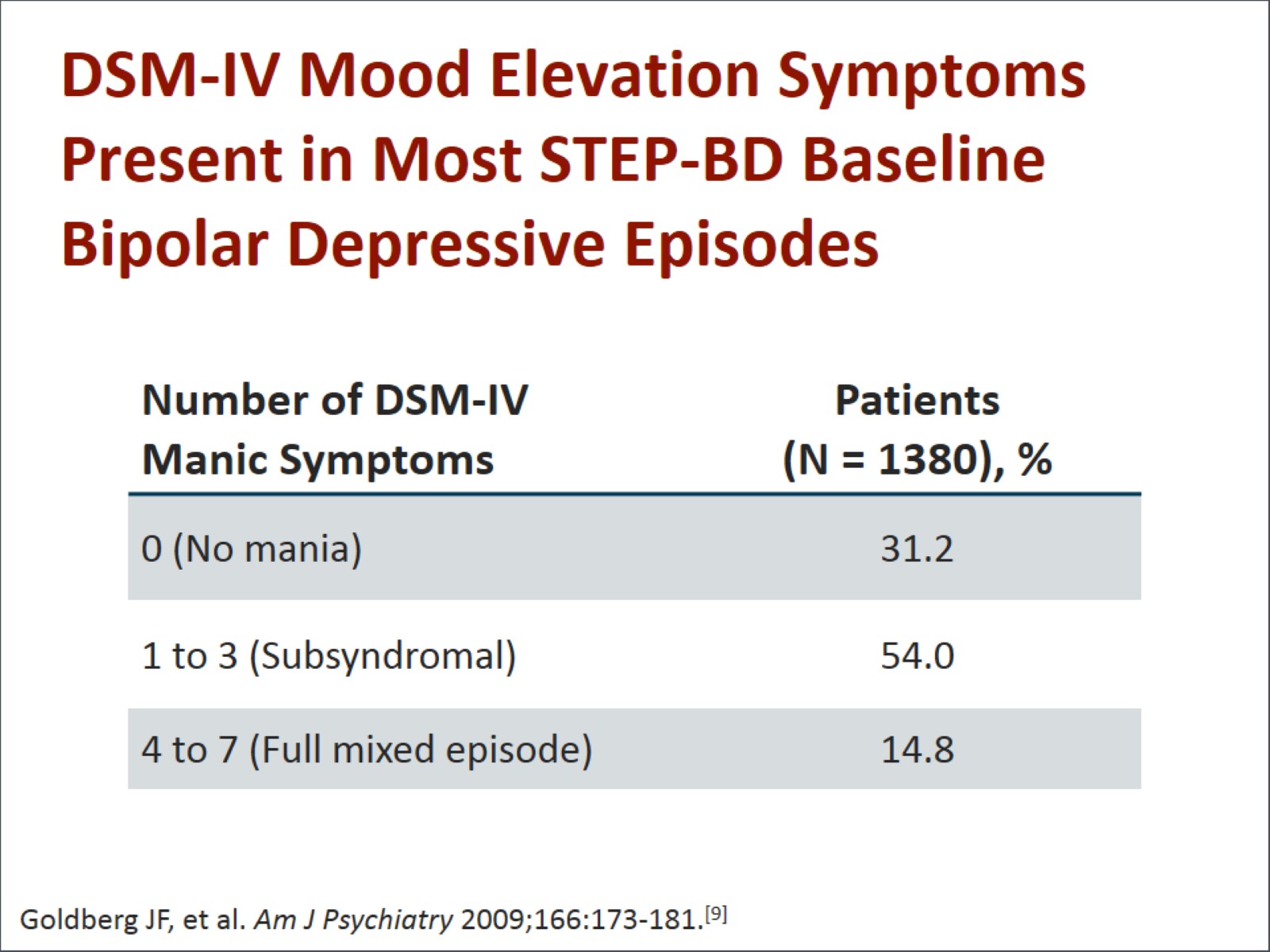 DSM-IV Mood Elevation Symptoms Present in Most STEP-BD Baseline Bipolar Depressive Episodes
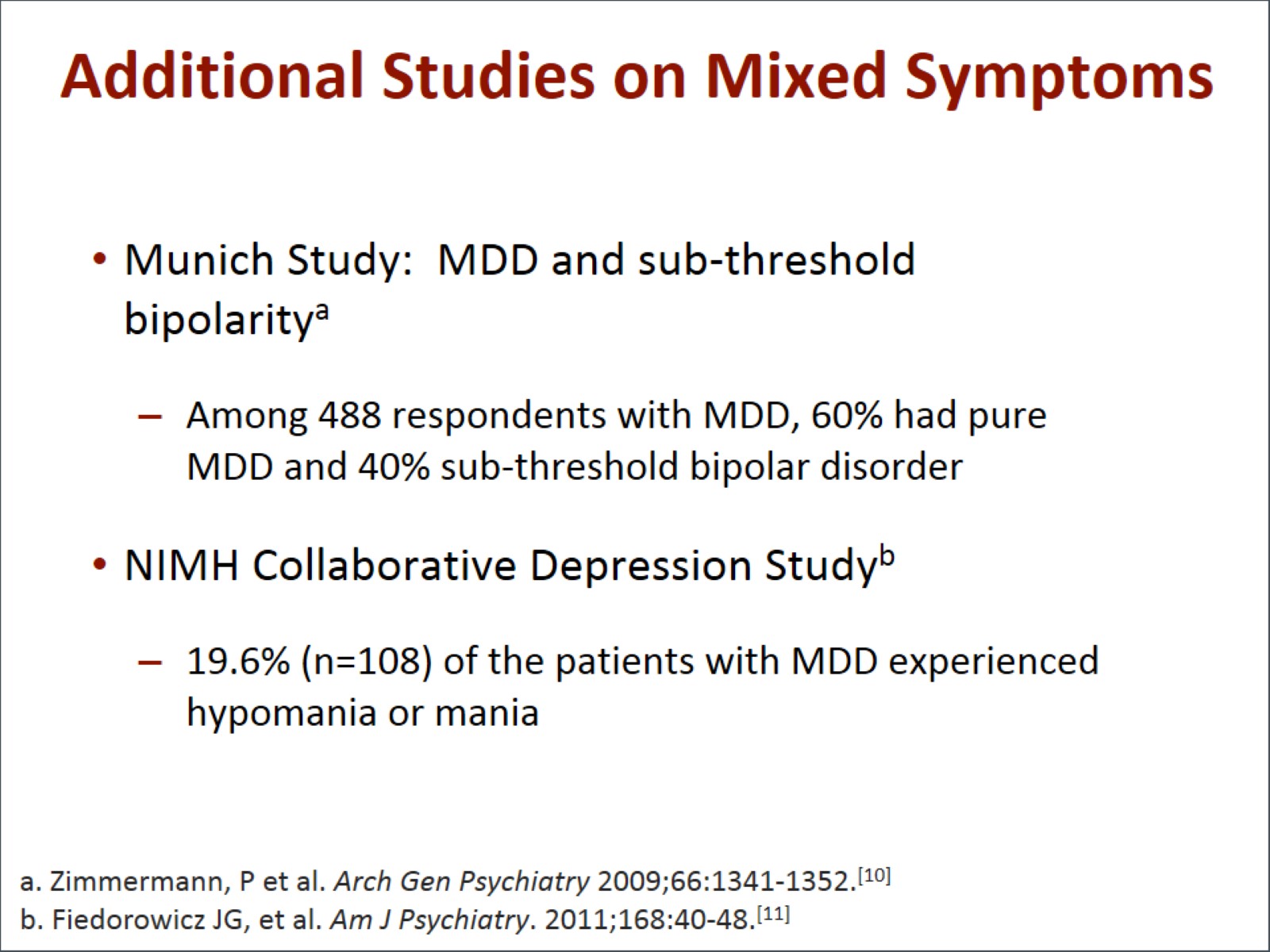 Additional Studies on Mixed Symptoms
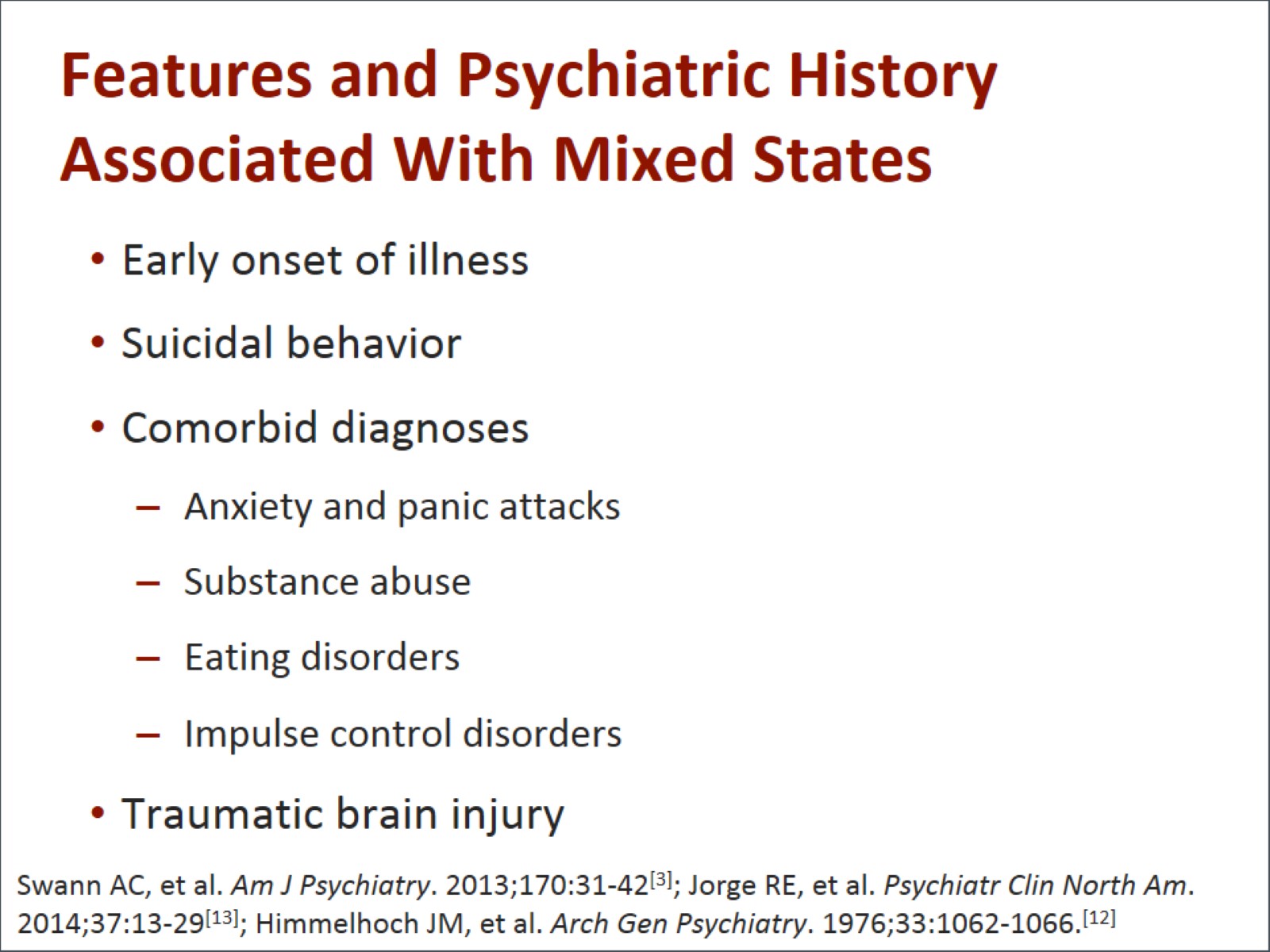 Features and Psychiatric History Associated With Mixed States
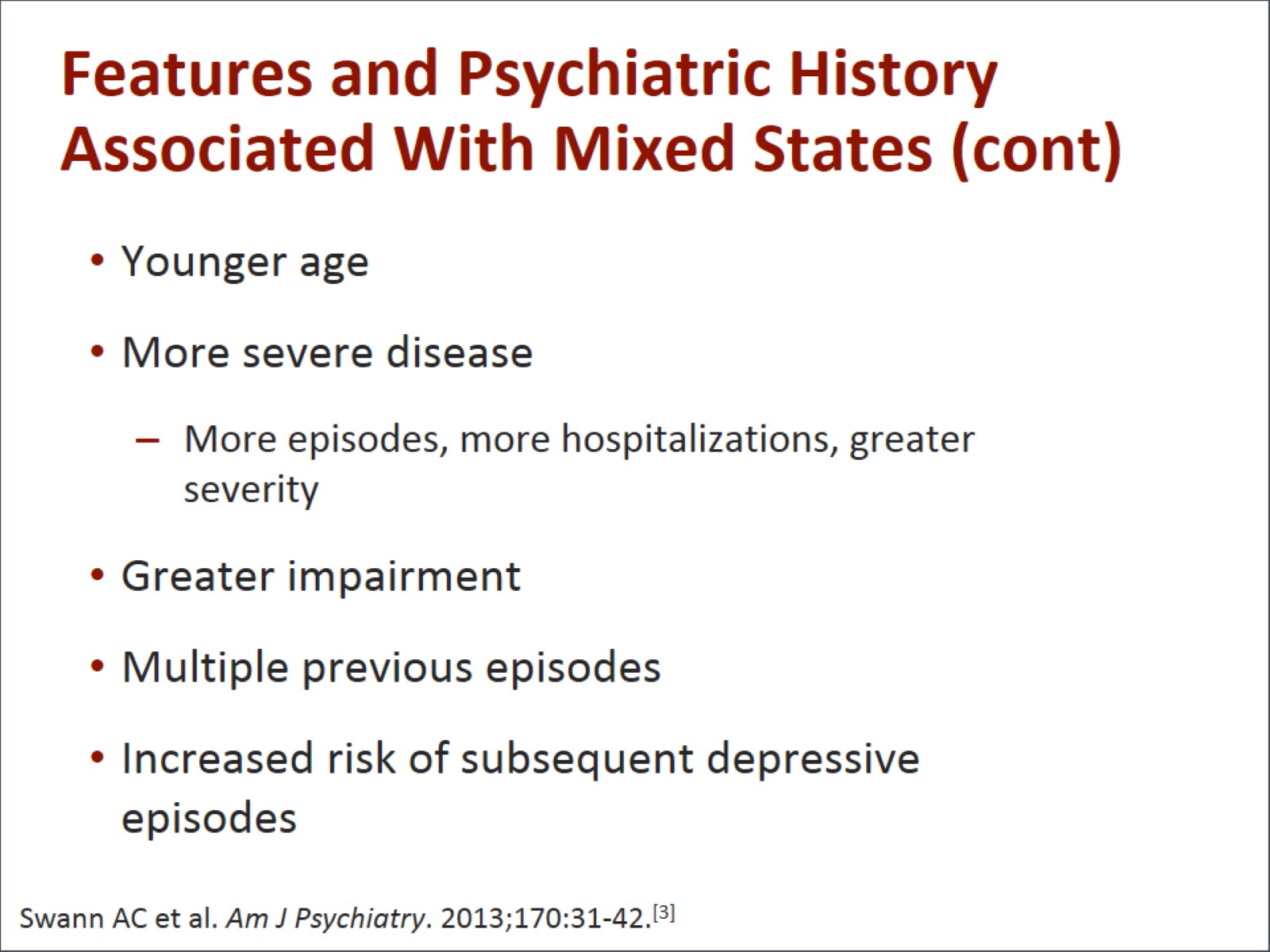 Features and Psychiatric History Associated With Mixed States (cont)
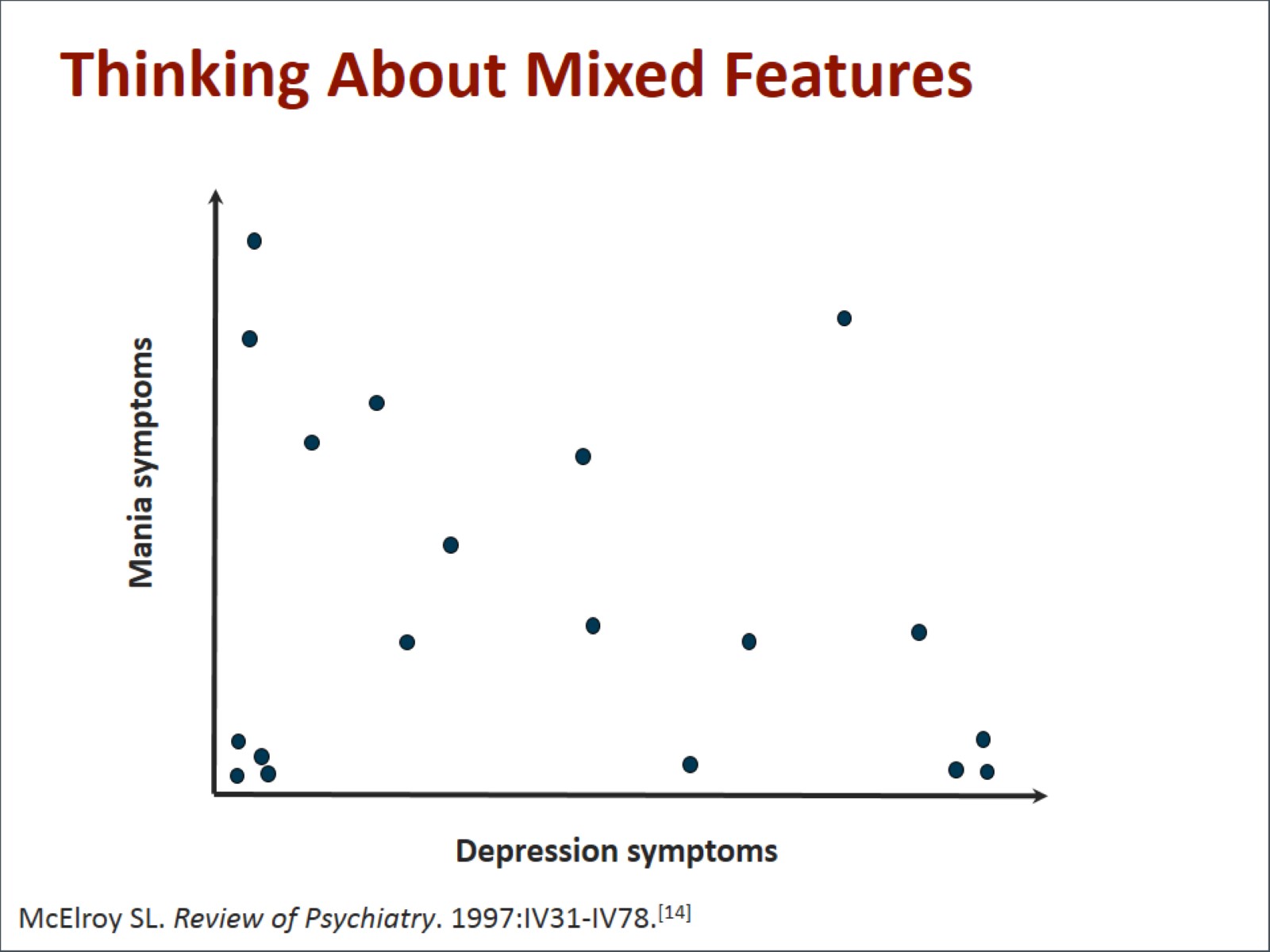 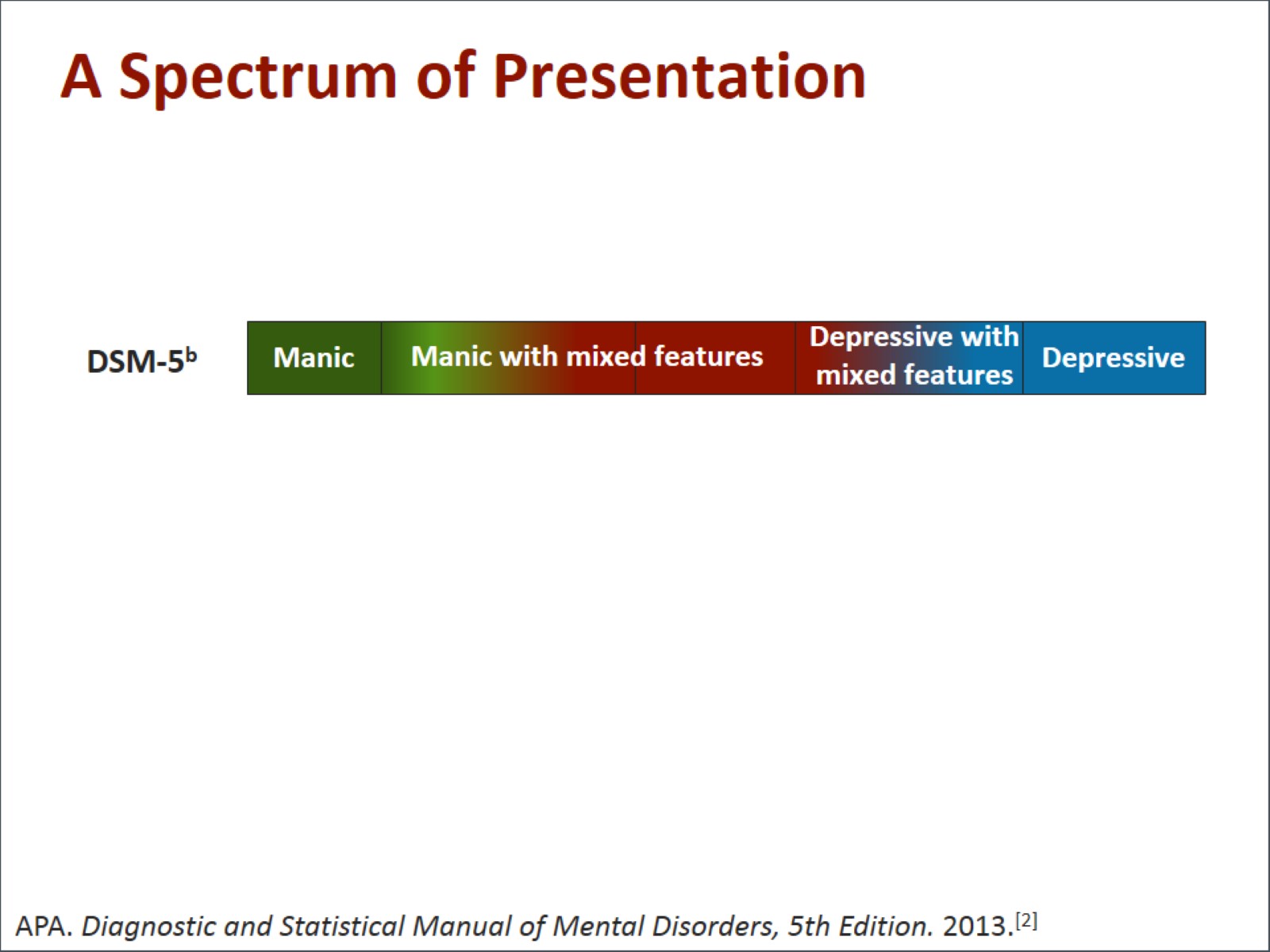 A Spectrum of Presentation
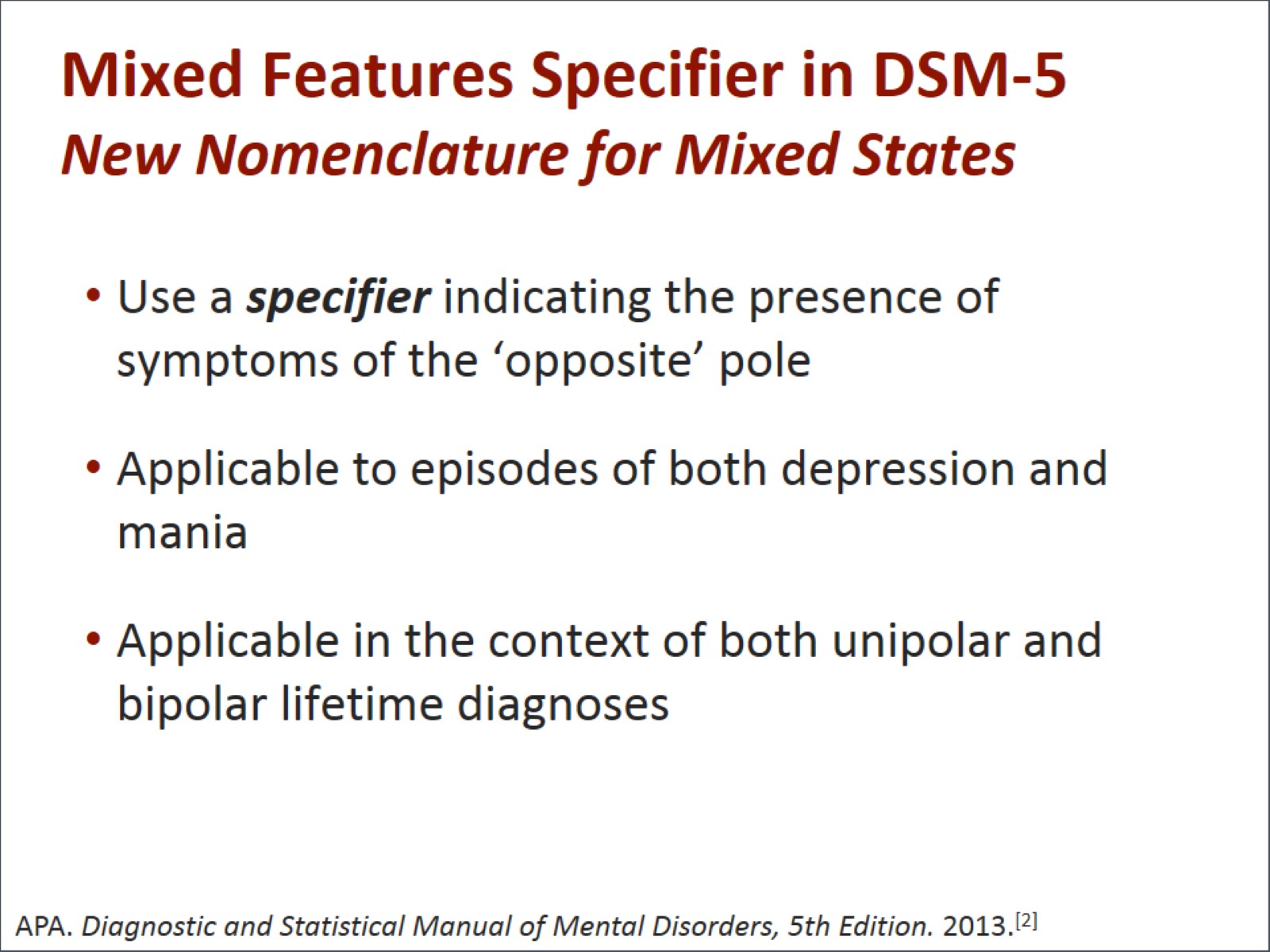 Mixed Features Specifier in DSM-5New Nomenclature for Mixed States
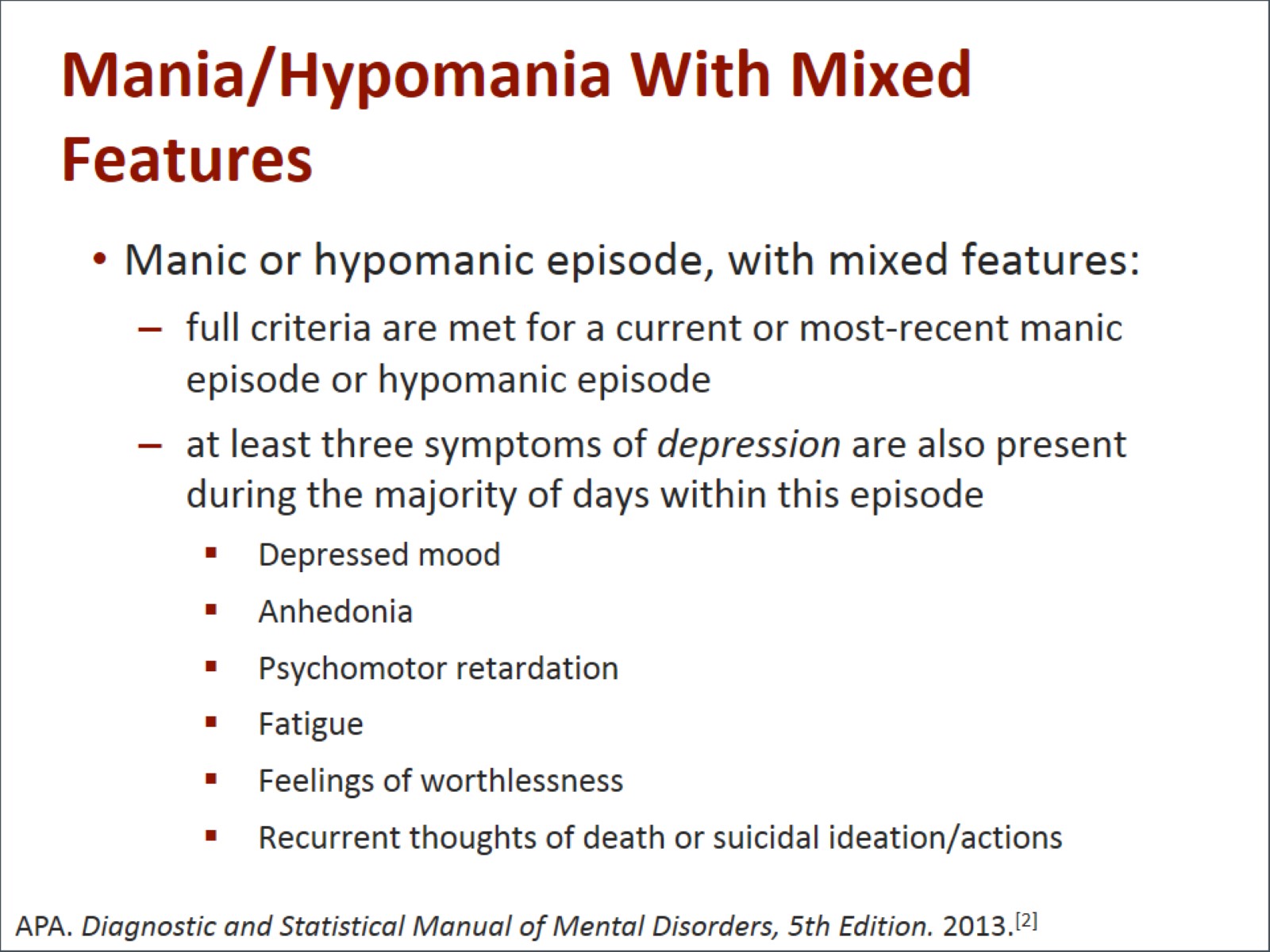 Mania/Hypomania With Mixed Features
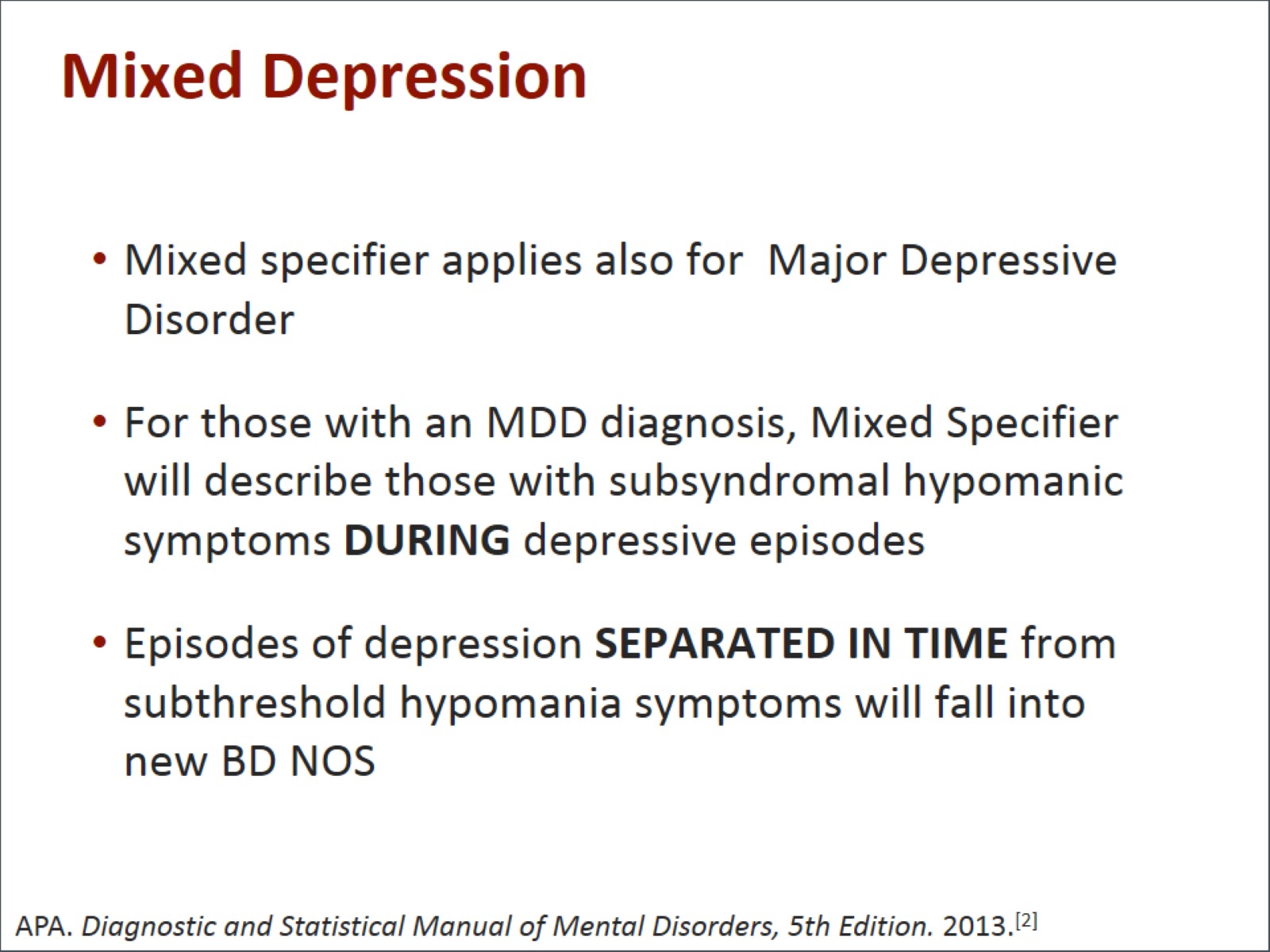 Mixed Depression
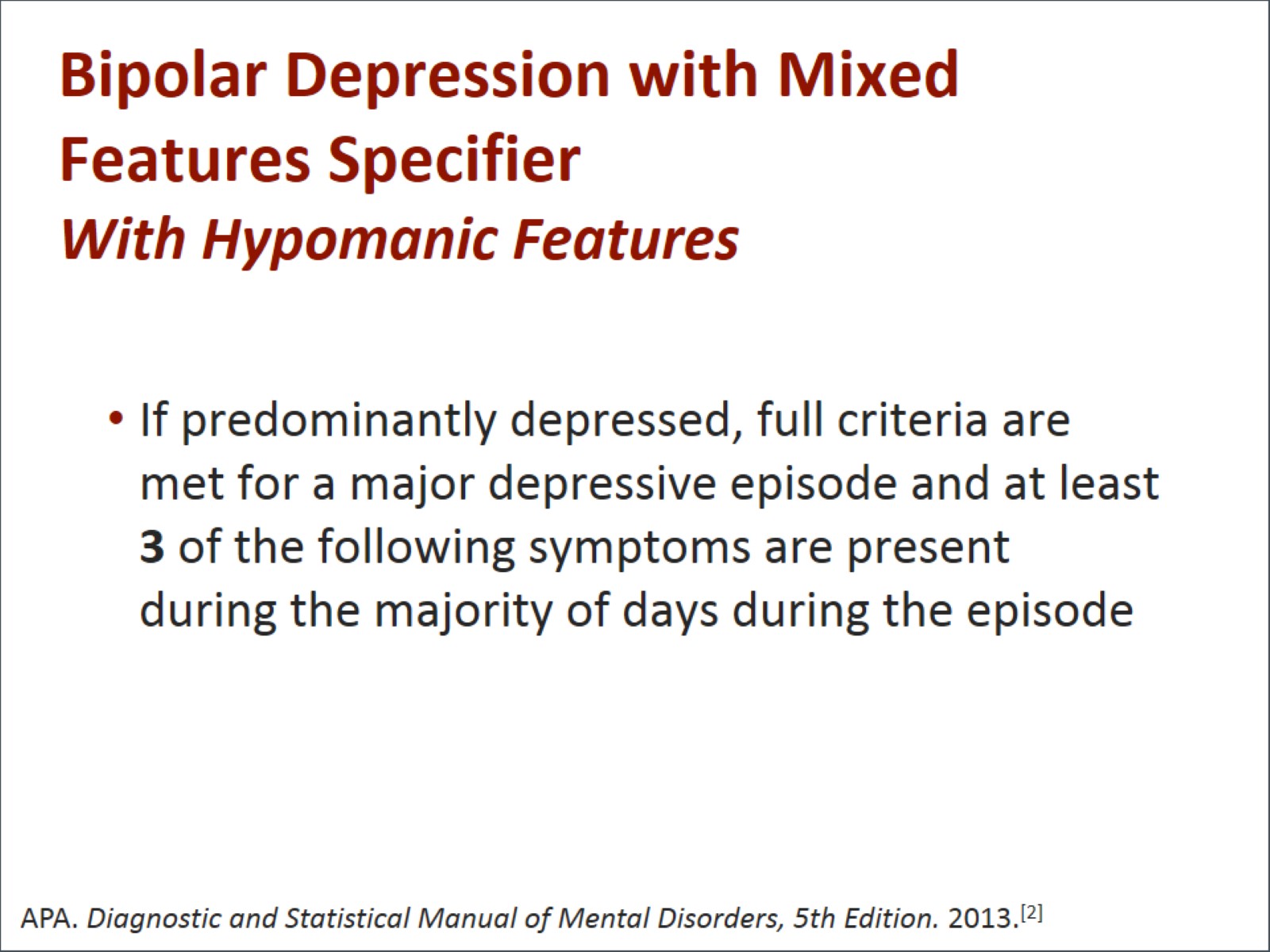 Bipolar Depression with Mixed Features Specifier With Hypomanic Features
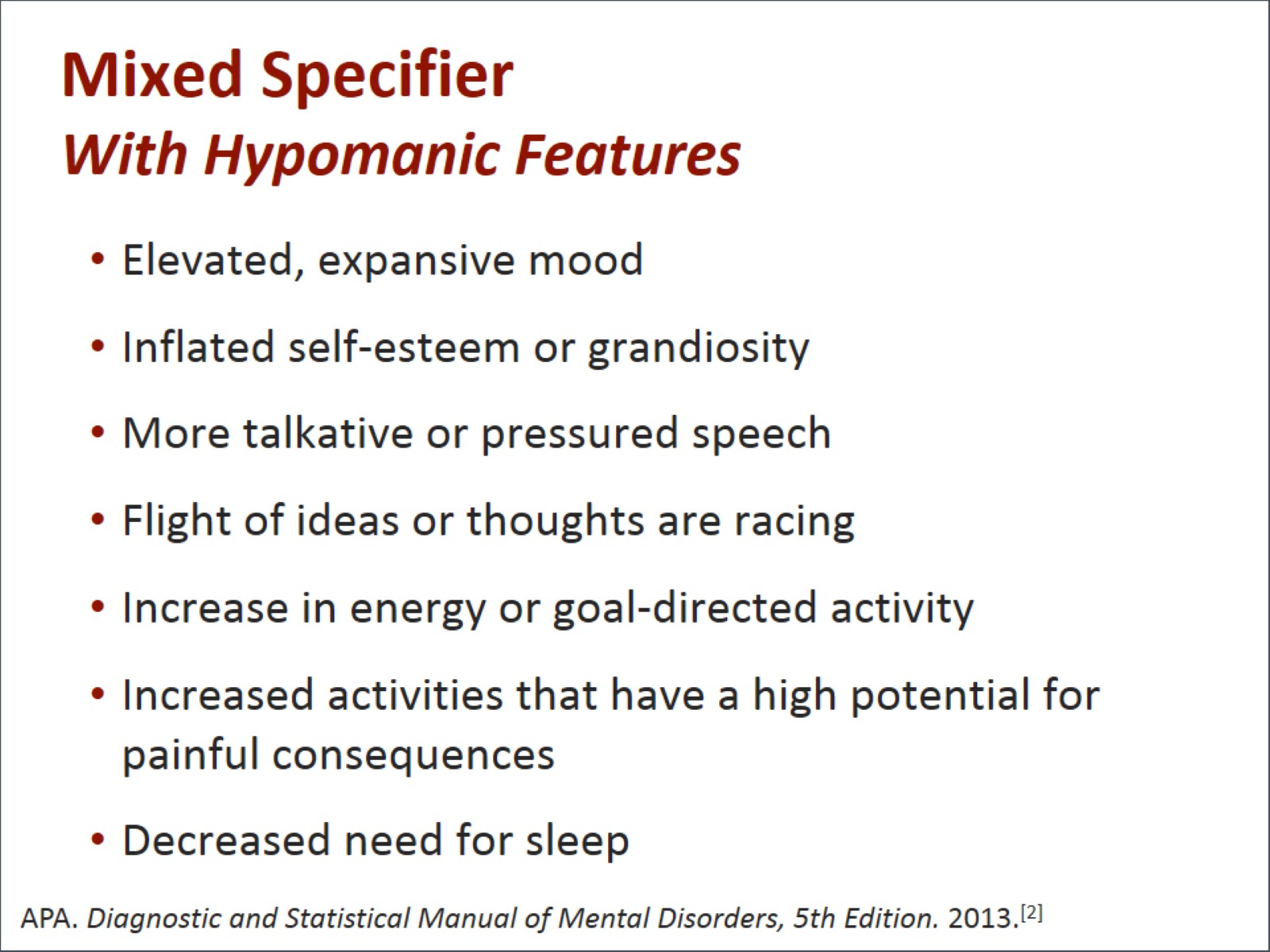 Mixed Specifier With Hypomanic Features
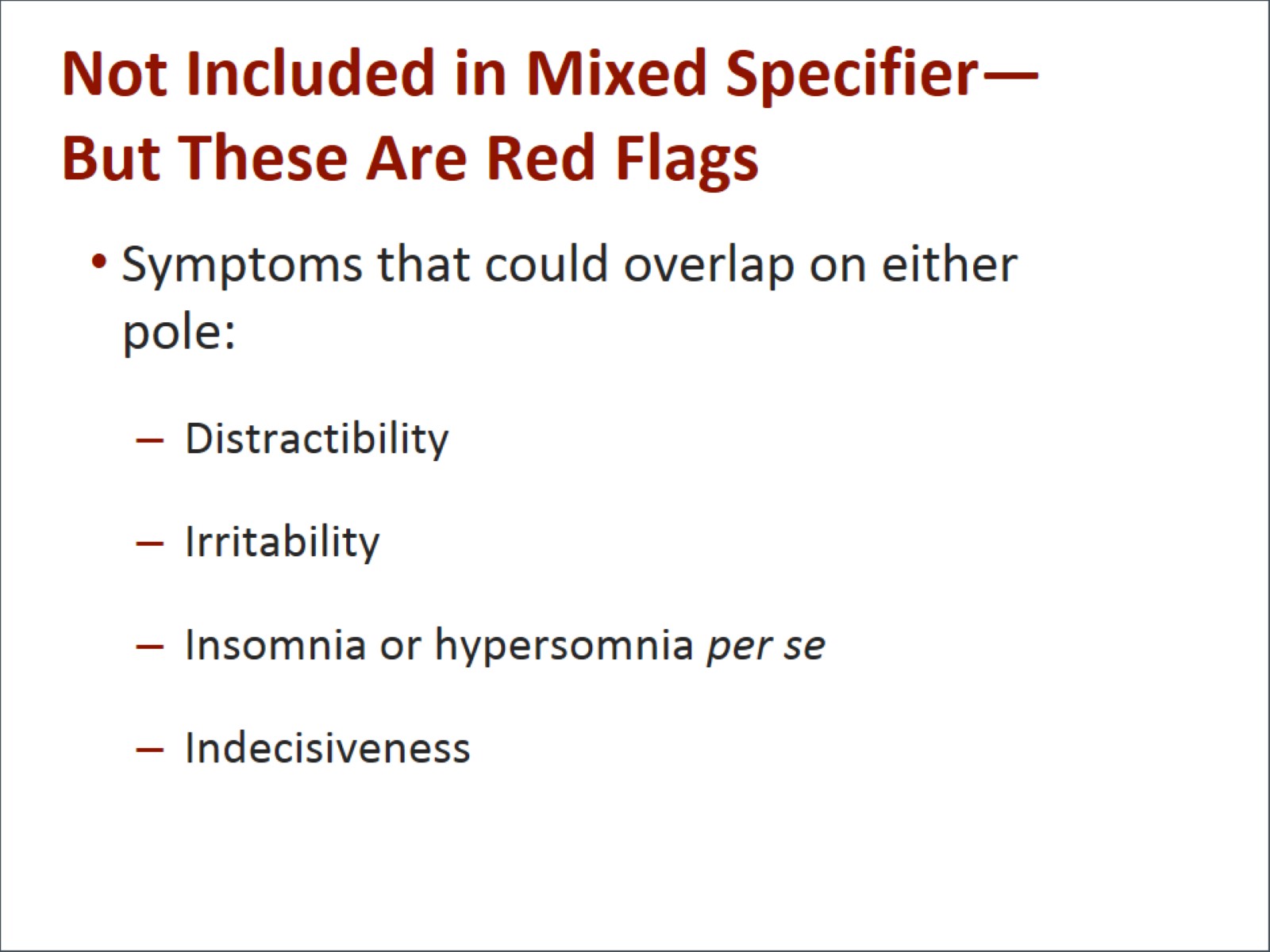 Not Included in Mixed Specifier—But These Are Red Flags
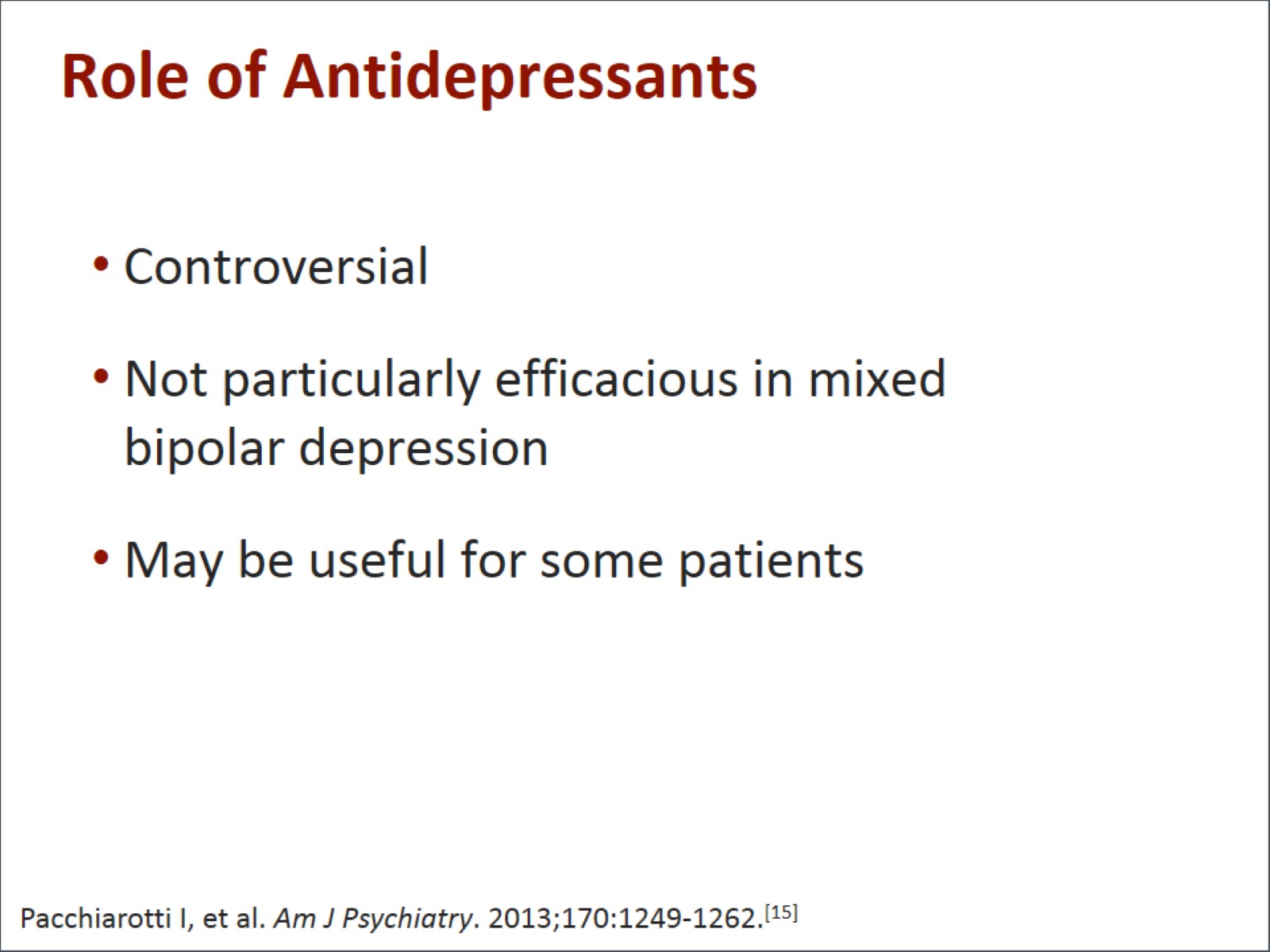 Role of Antidepressants
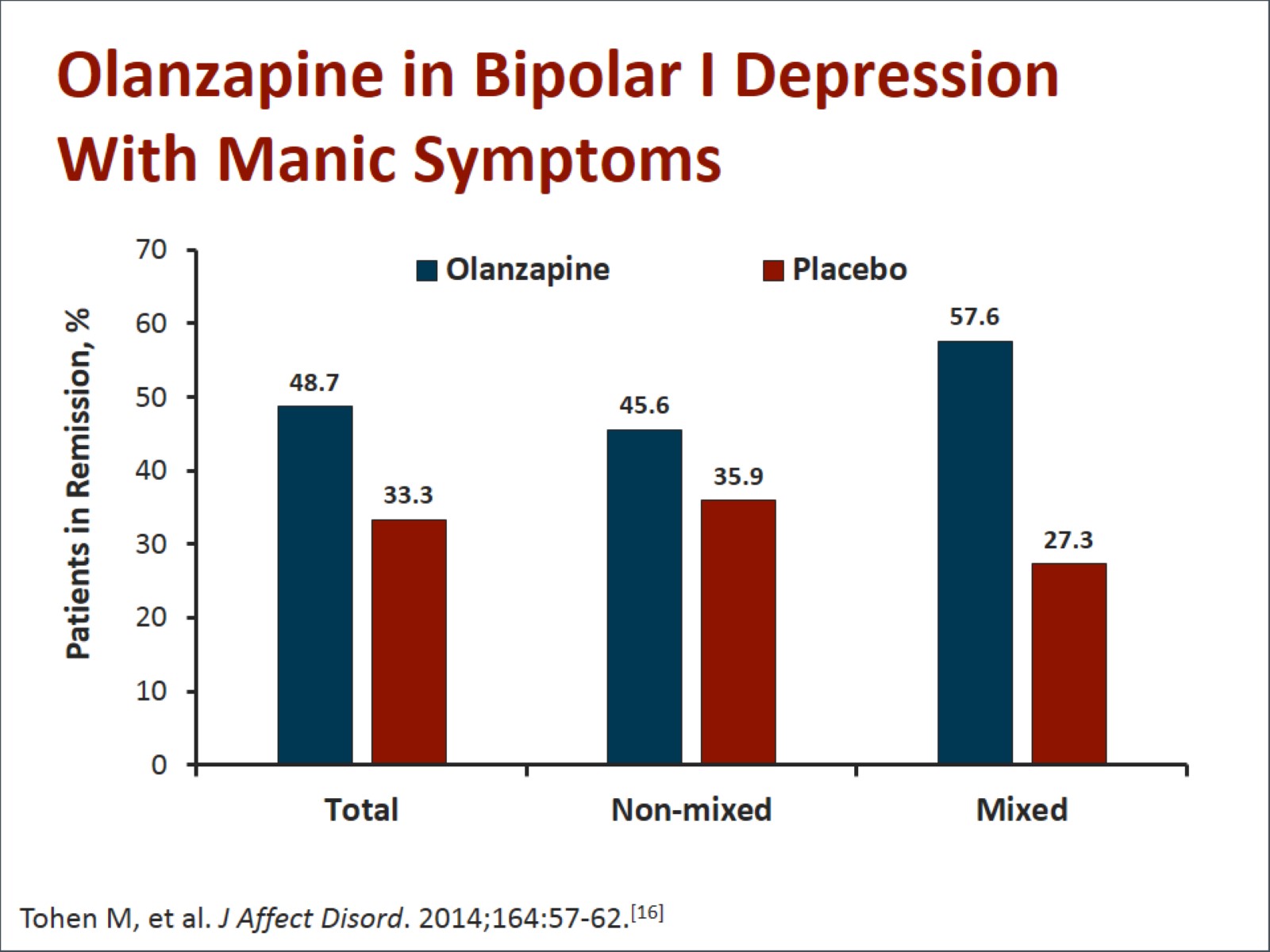 Olanzapine in Bipolar I Depression With Manic Symptoms
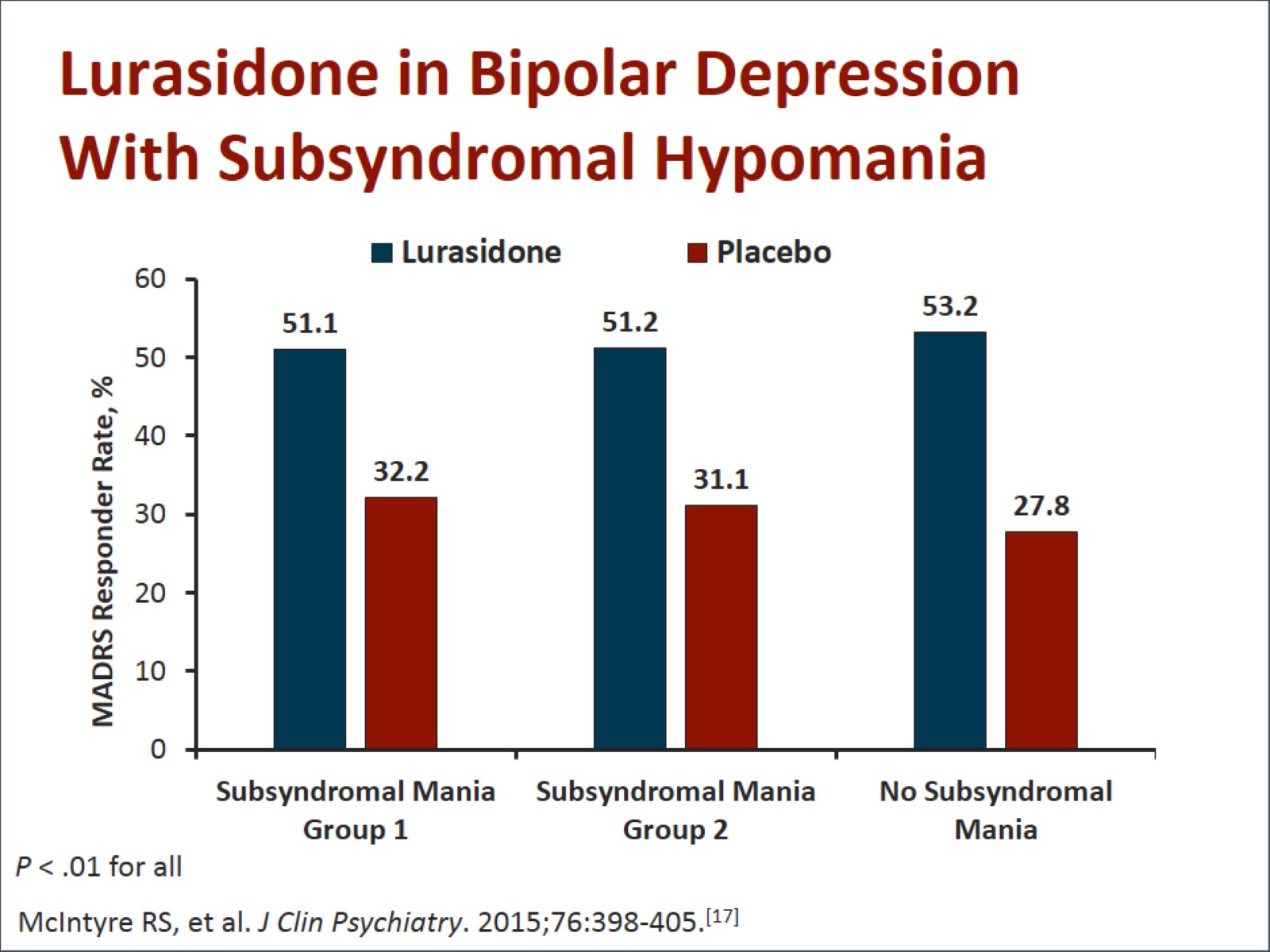 Lurasidone in Bipolar Depression With Subsyndromal Hypomania
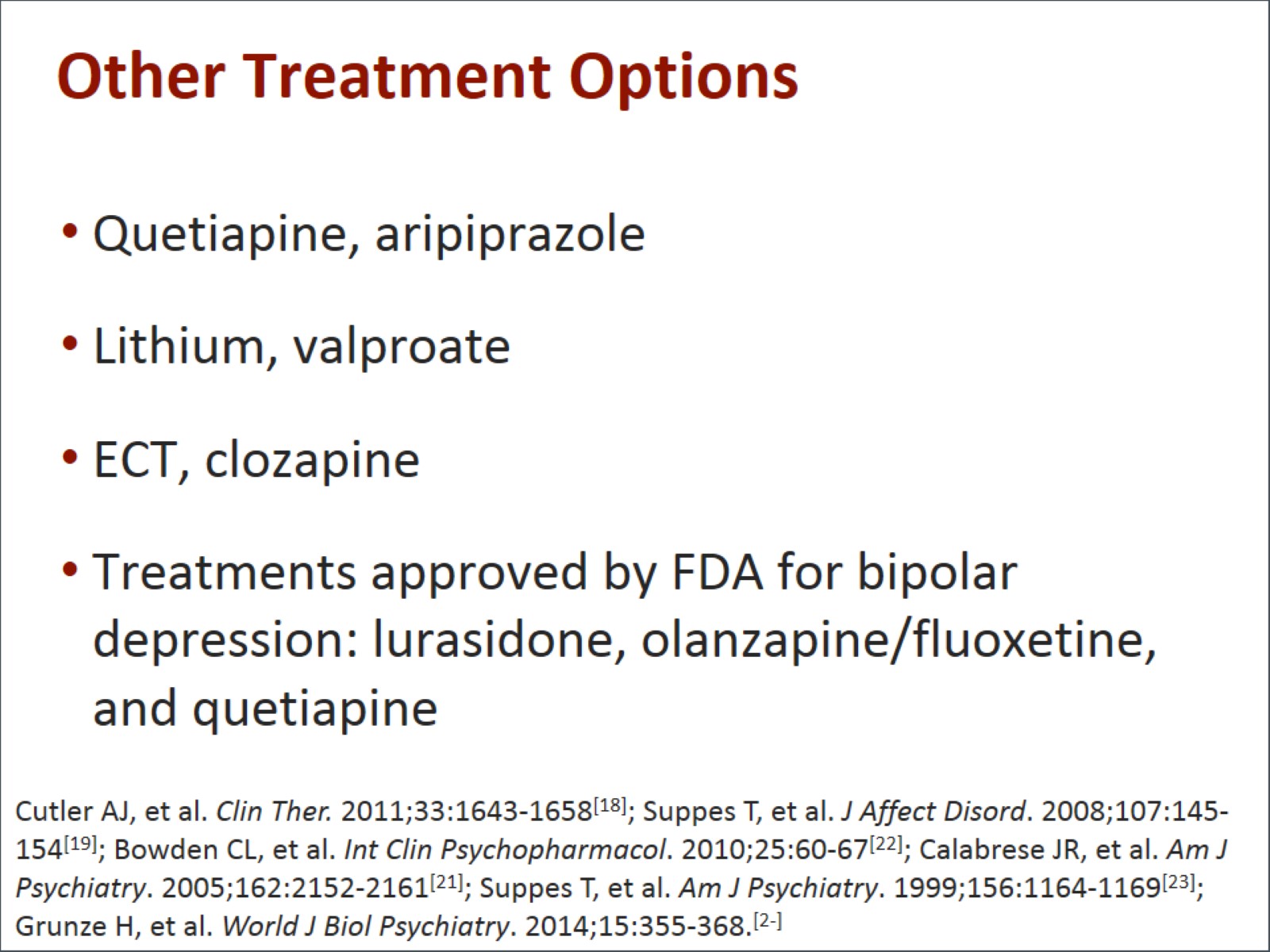 Other Treatment Options
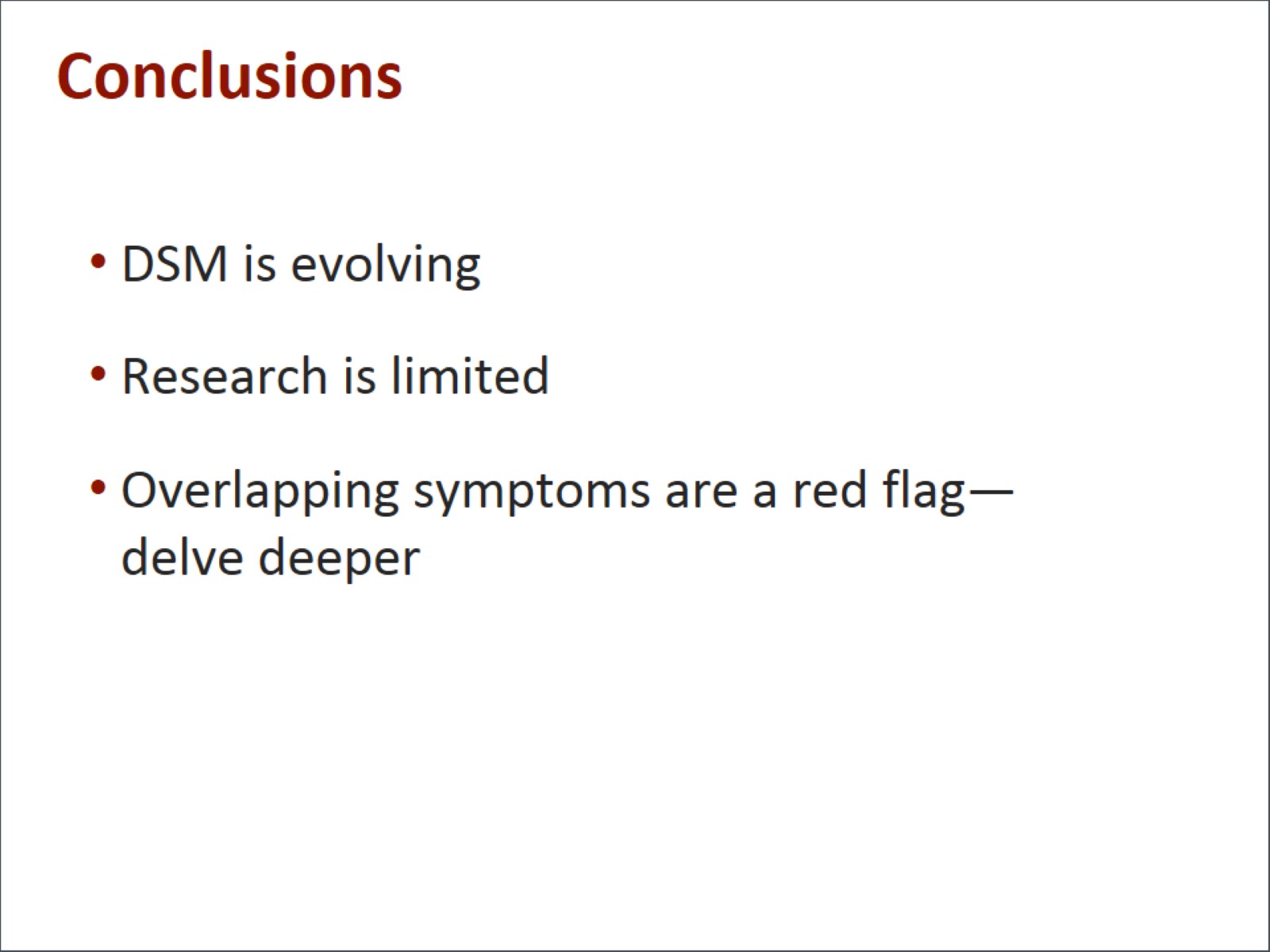 Conclusions
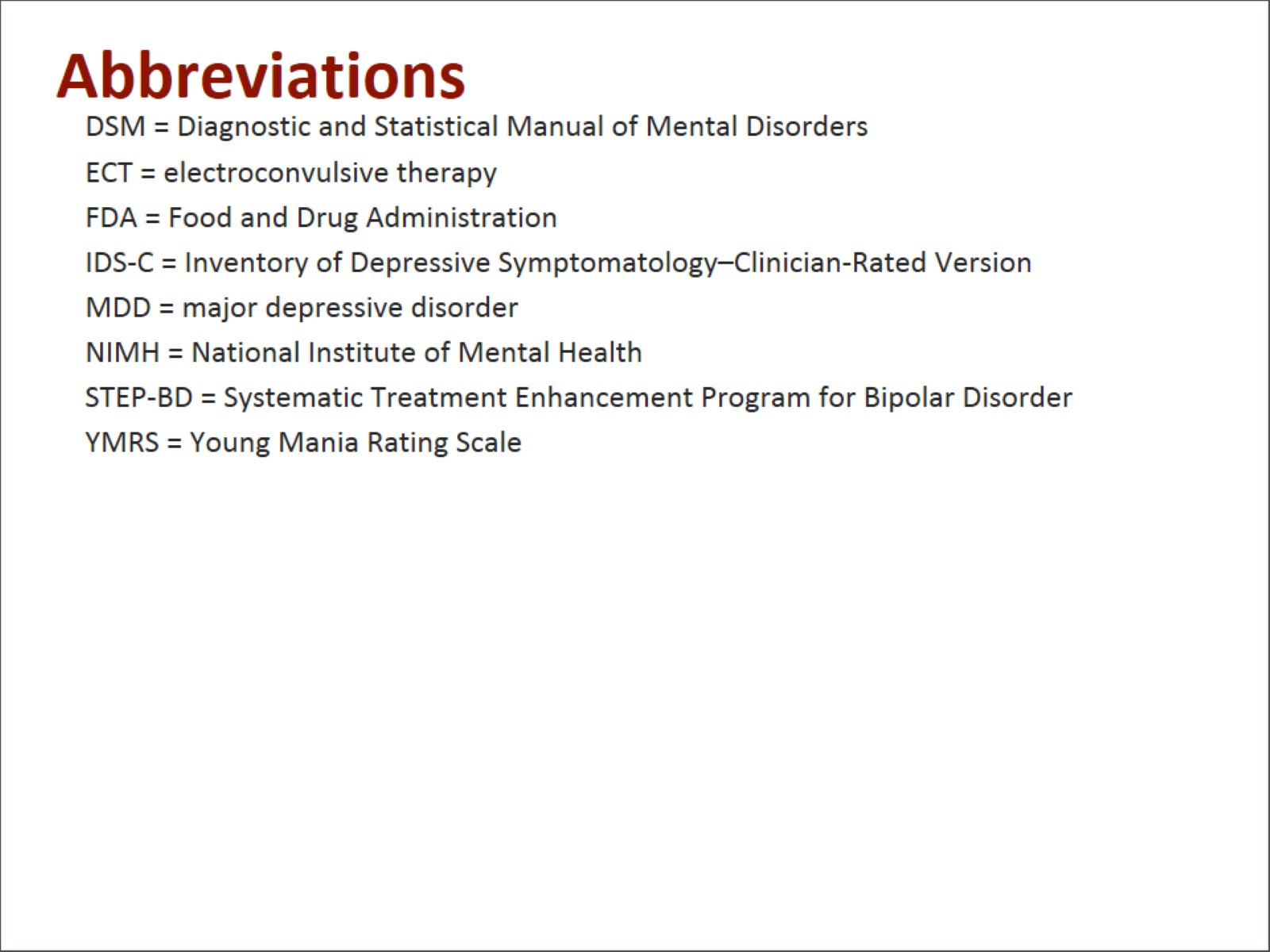 Abbreviations
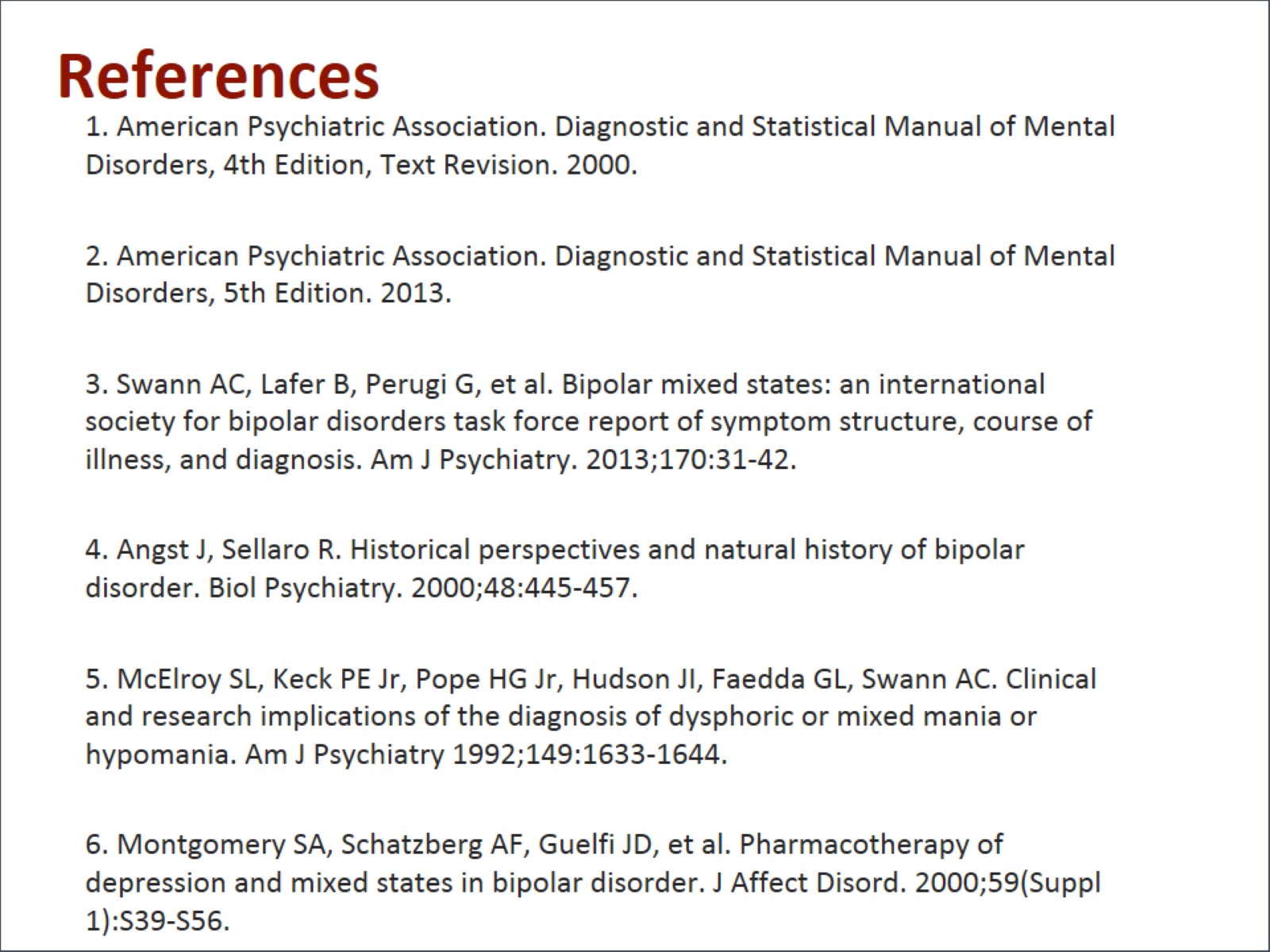 References
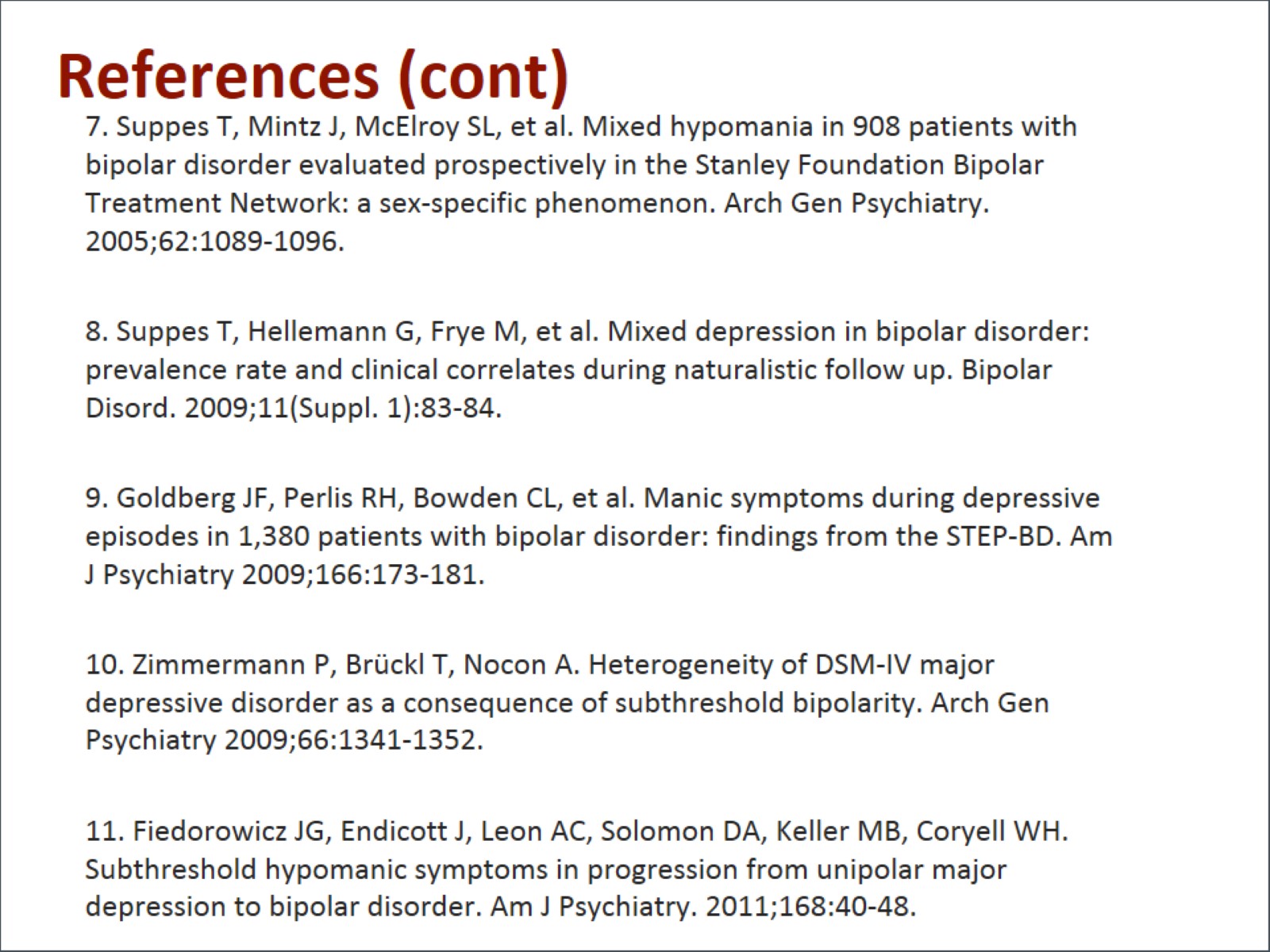 References (cont)
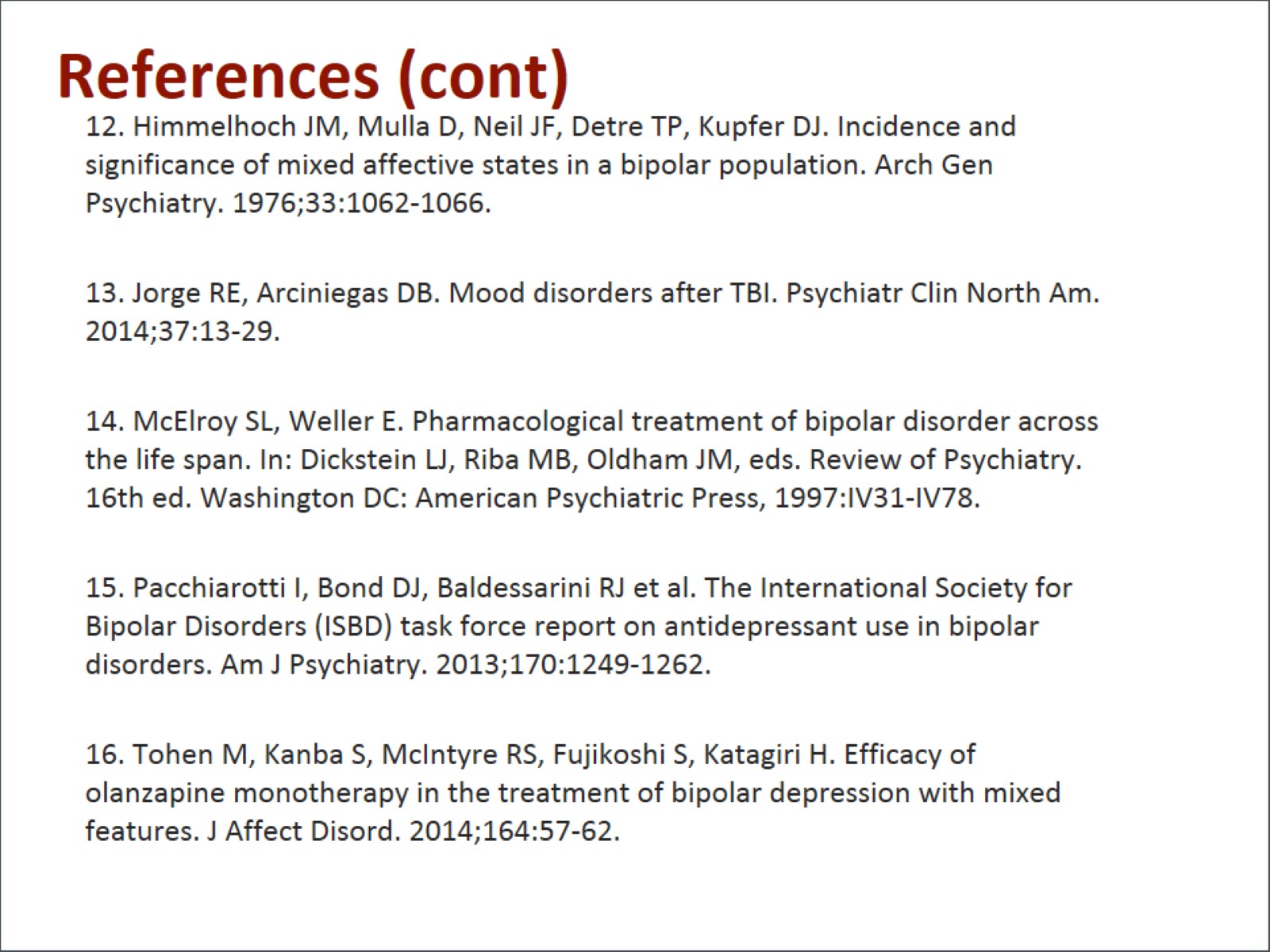 References (cont)
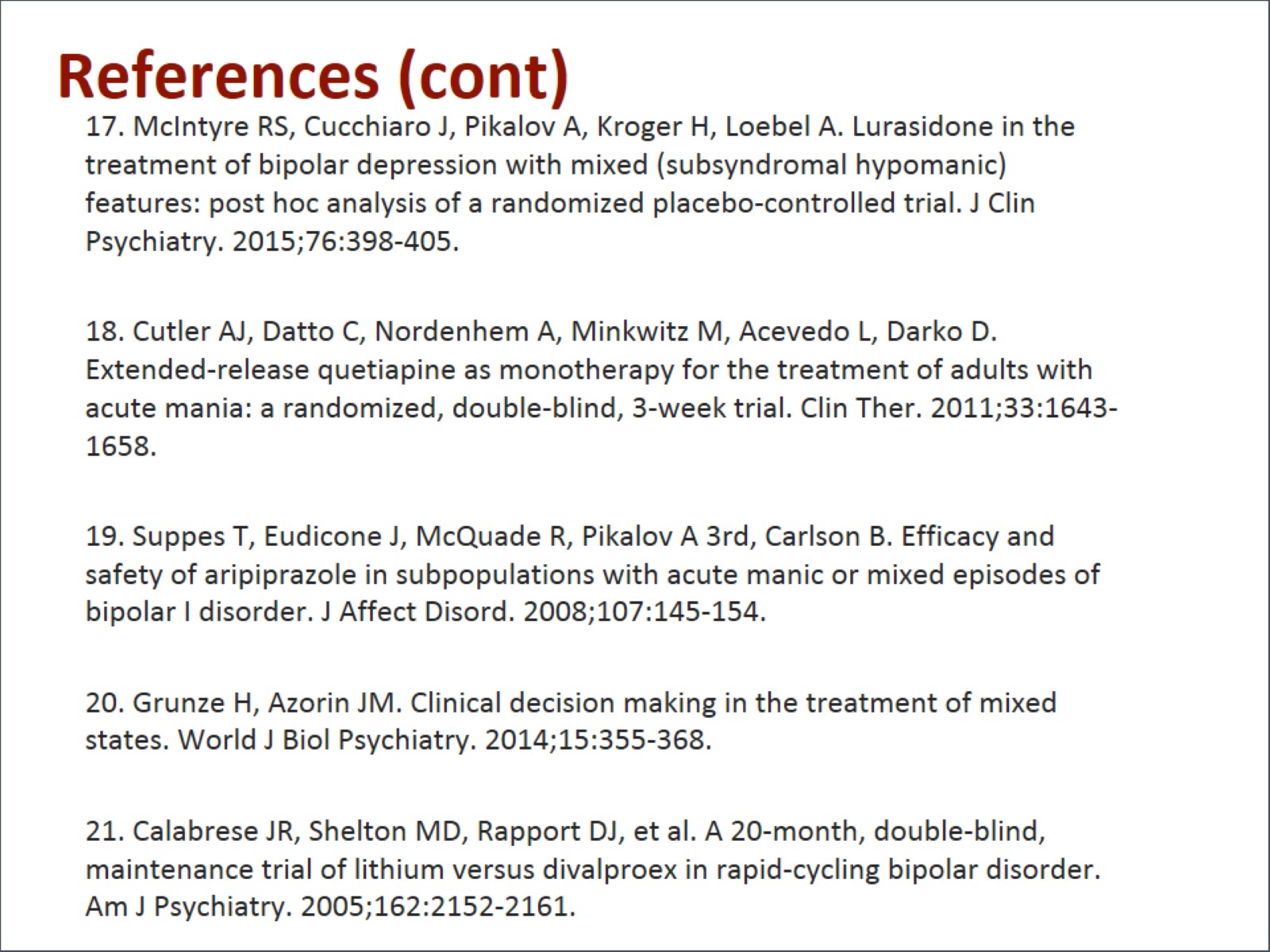 References (cont)
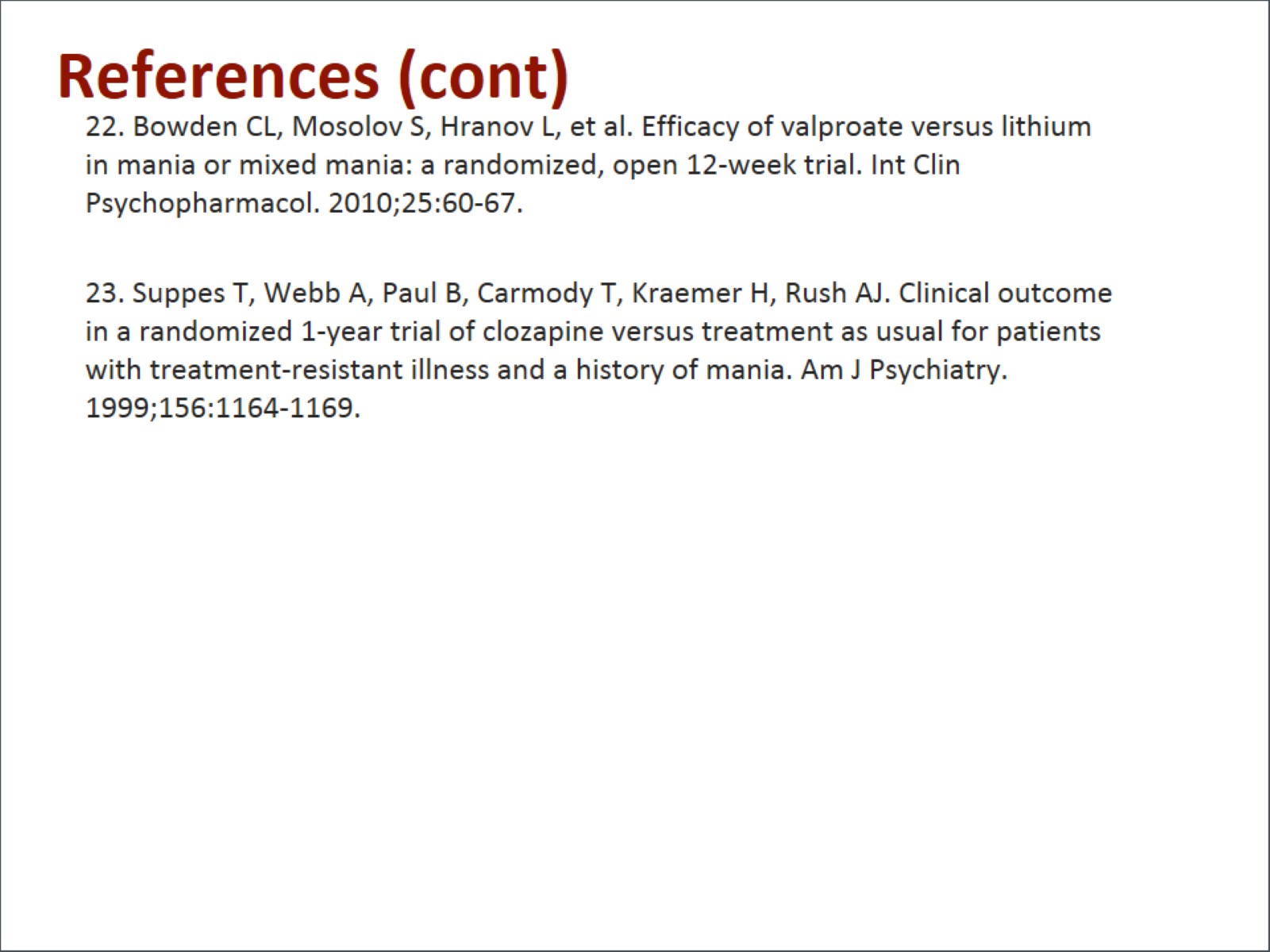 References (cont)